Krajské volby
Michal Pink
Kraje a jejich vymezení
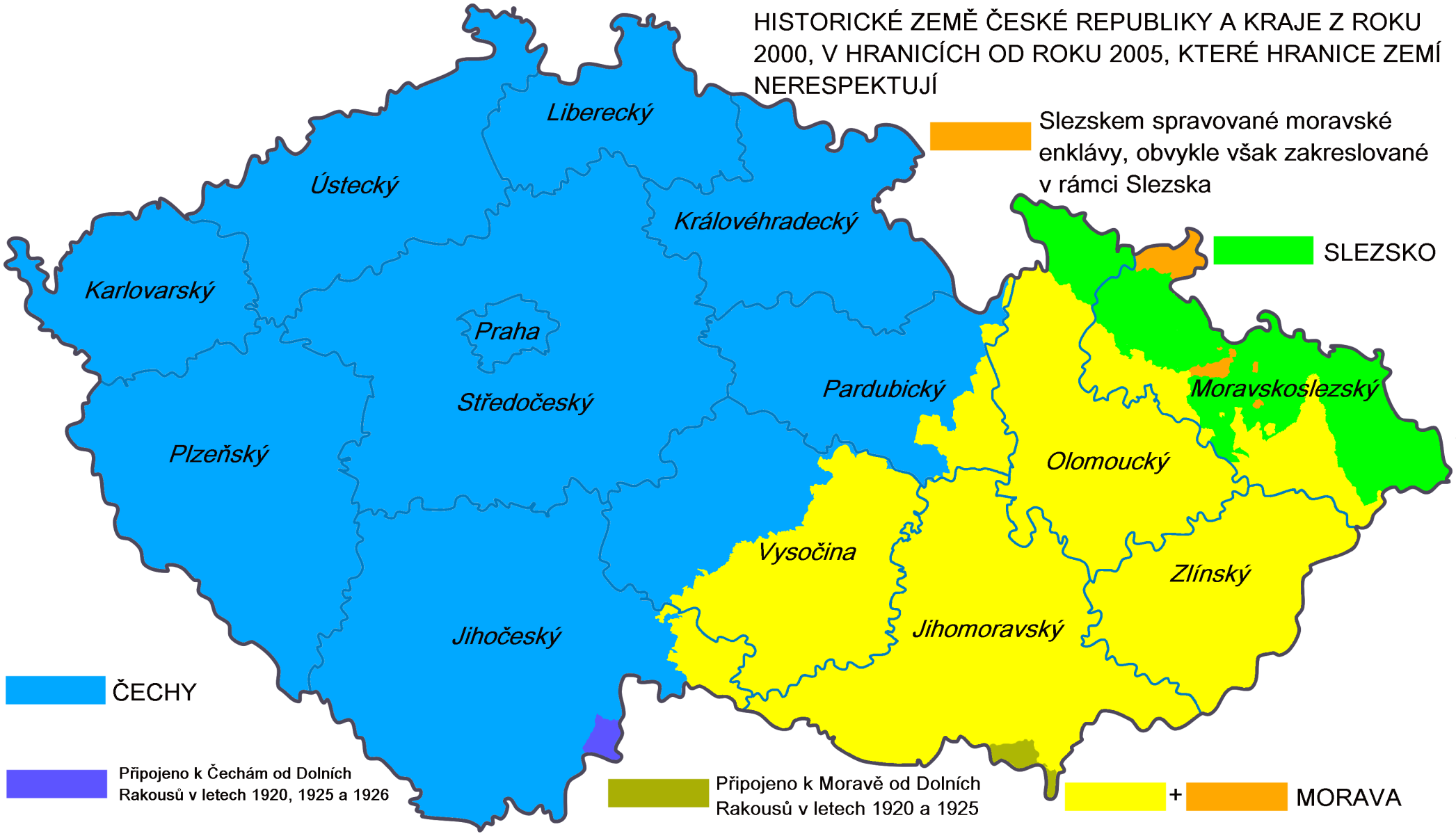 Krajská politika?
Co vše reálně souvisí s krajskou samosprávou? 
Doprava – vlaky, autobusy a jejich „optimalizace“ a podoba (IDS) 
Doprava – charakter silnic nižších tříd, obchvaty měst a obcí 
Školství – střední školy, jejich podoba, charakter, rozmístění 
Zdravotnictví – krajské nemocnice, rozsah péče, dostupnost  
Územní plánování – krajský územní plán ZUR
Okrajově: zahraničí, kultura, legislativa (referendum), životní prostředí?
Krajské volby
Pozdější vstup 2000, 13 krajů (Praha?) 
Různě velké kraje – Karlovarský/Moravskoslezský? 
Různá podoba přirozeného prahu – „nadreprezentace“ krajů v Čechách
Proporční volební systém s maximálně velkým volebním obvodem
45 – 55 – 65 
Počet hlasů na mandát – velice rozdílný v neprospěch Moravy 
Čtyři „kroužky“ a 5% klauzule, Modifikovaný D´Hodnt (1.42, 2, 3, 4...), 
Otázka volebního prahu – kolik hlasů na mandát na úrovni kraje? 
Krajské volby – financování strana dobré výchozí postavení, např. STAN 
„Druhořadé volby“?
Regionální identita – regionální strany?
Zastupitelé
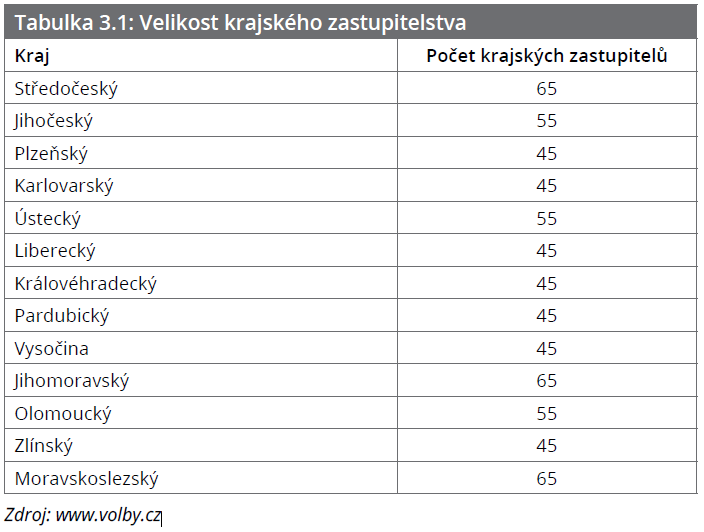 Počet hlasů vedoucí k mandátu
Financování stran – celostátní strany
Financování stran I.
Financování stran II.
Krajské volby 2020
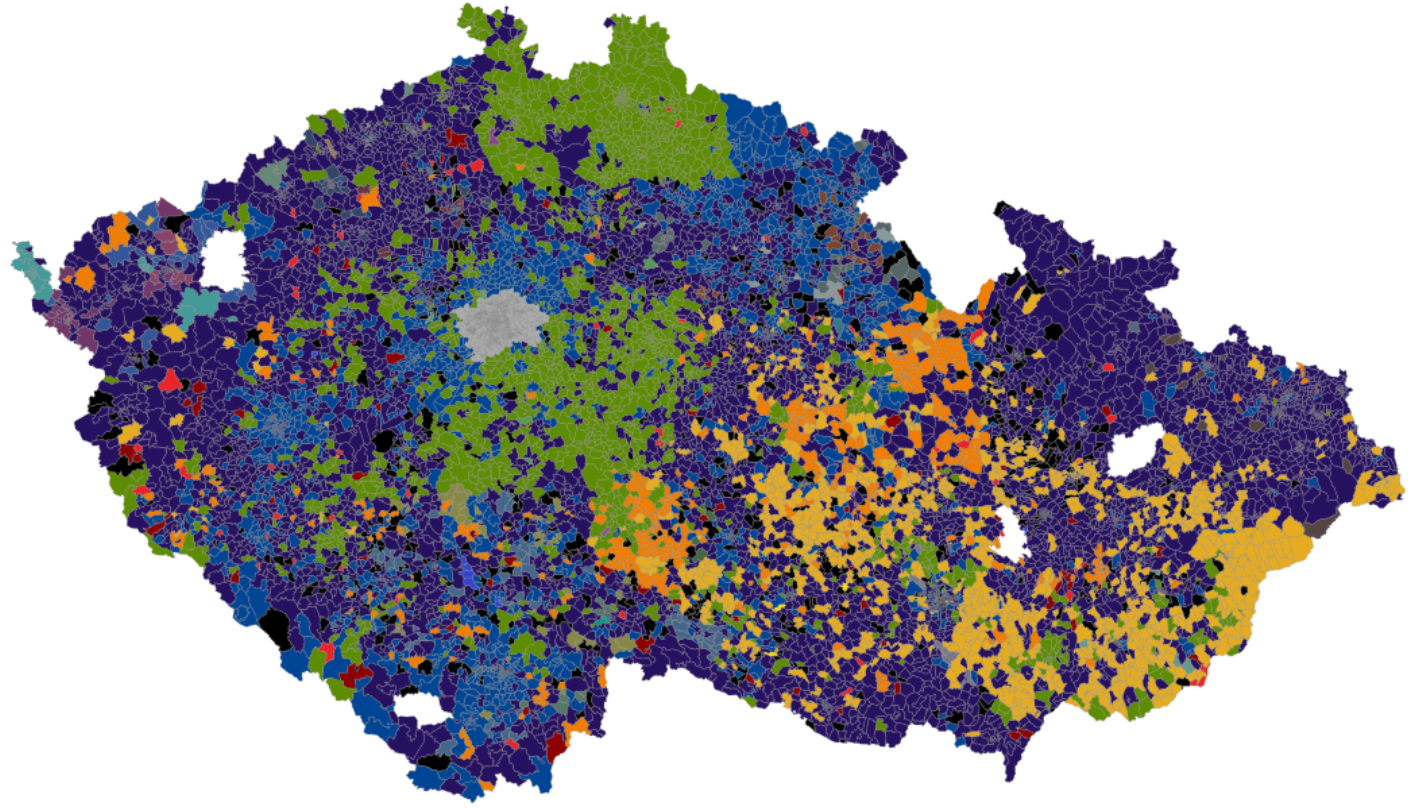 Jihomoravský kraj
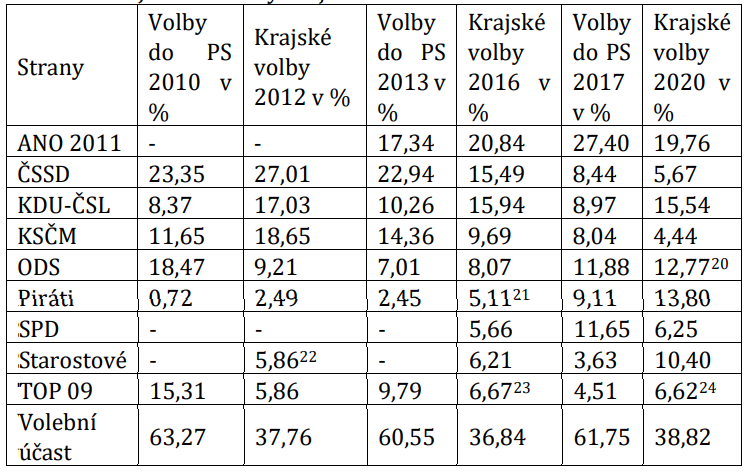 Moravskoslezský kraj
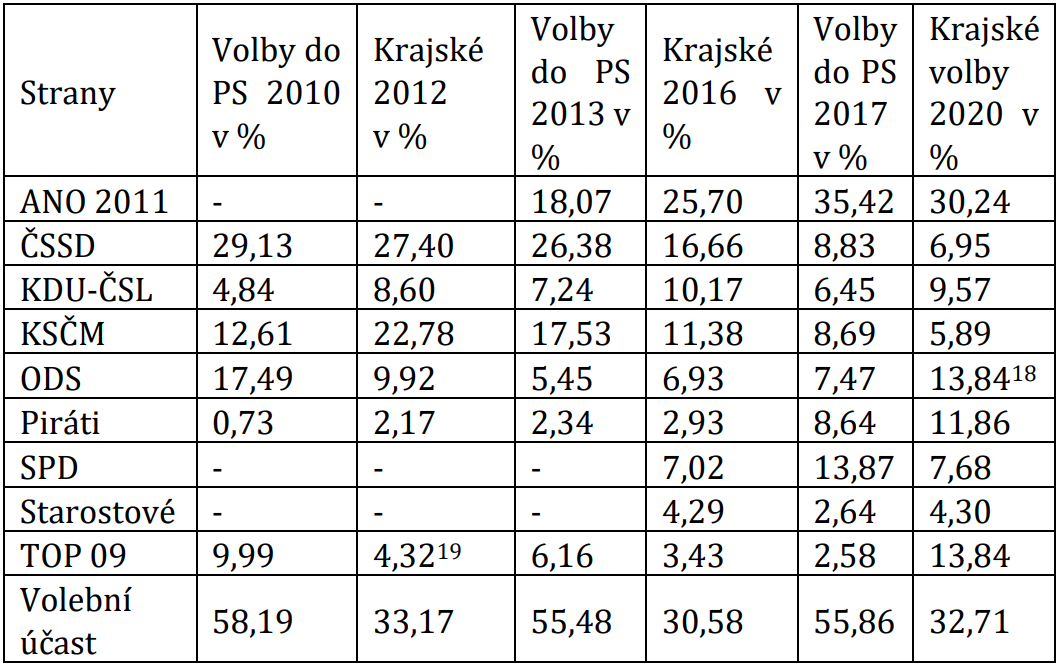 ANO 2020
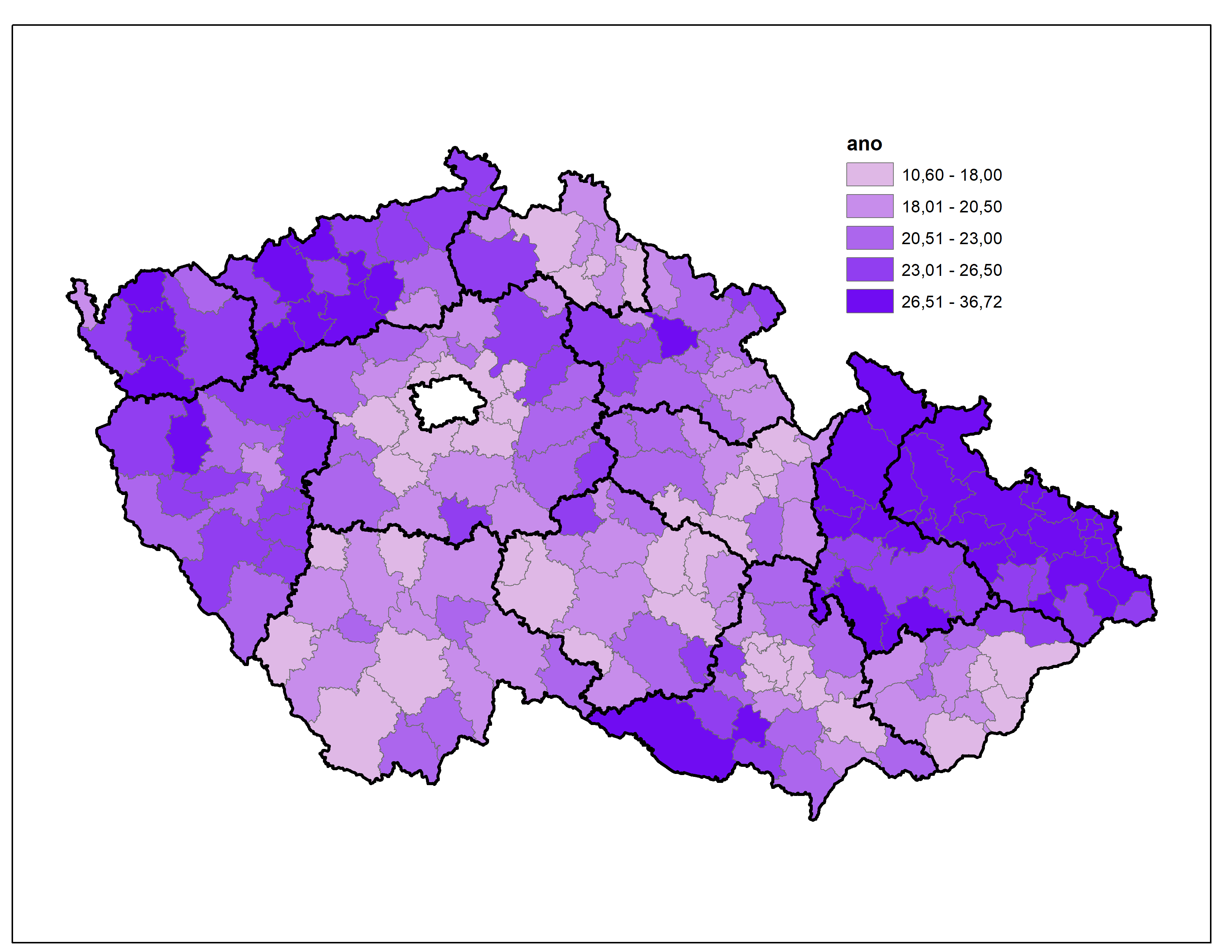 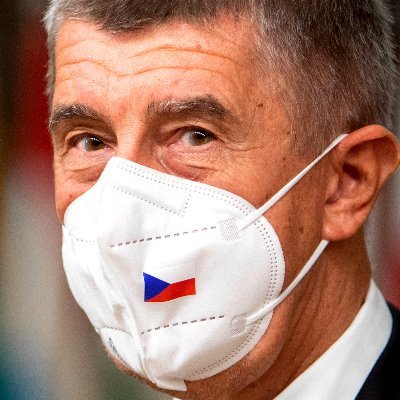 ANO: penalizační efekt
ANO
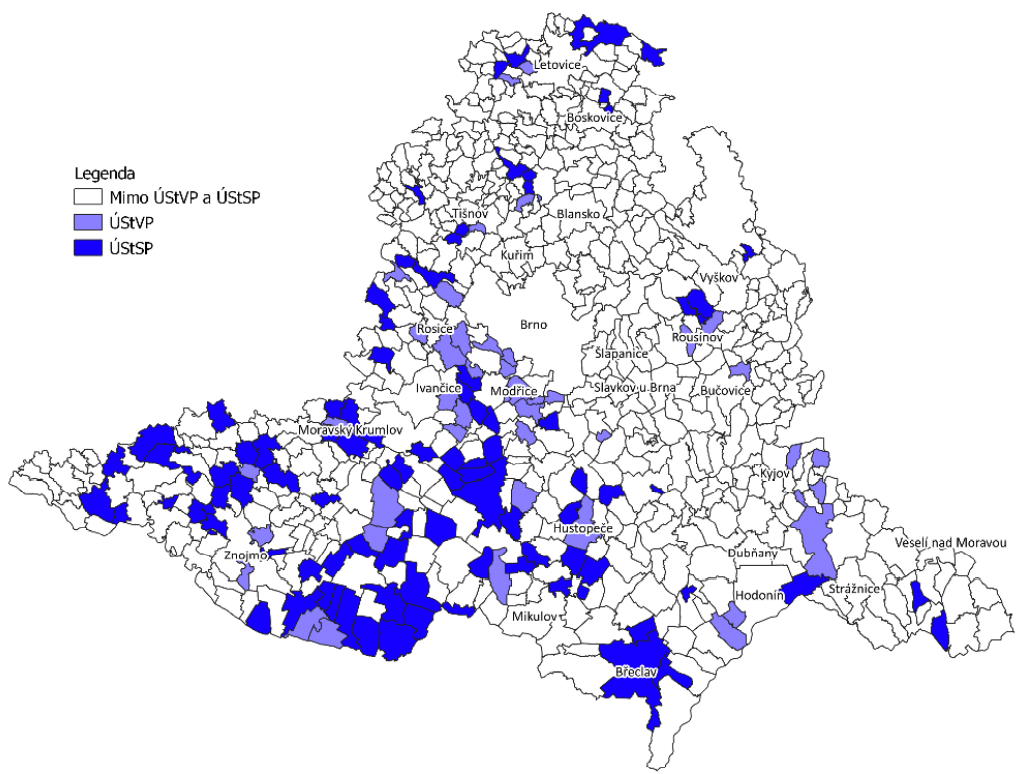 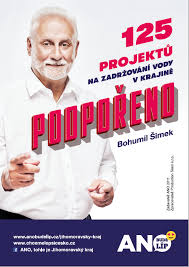 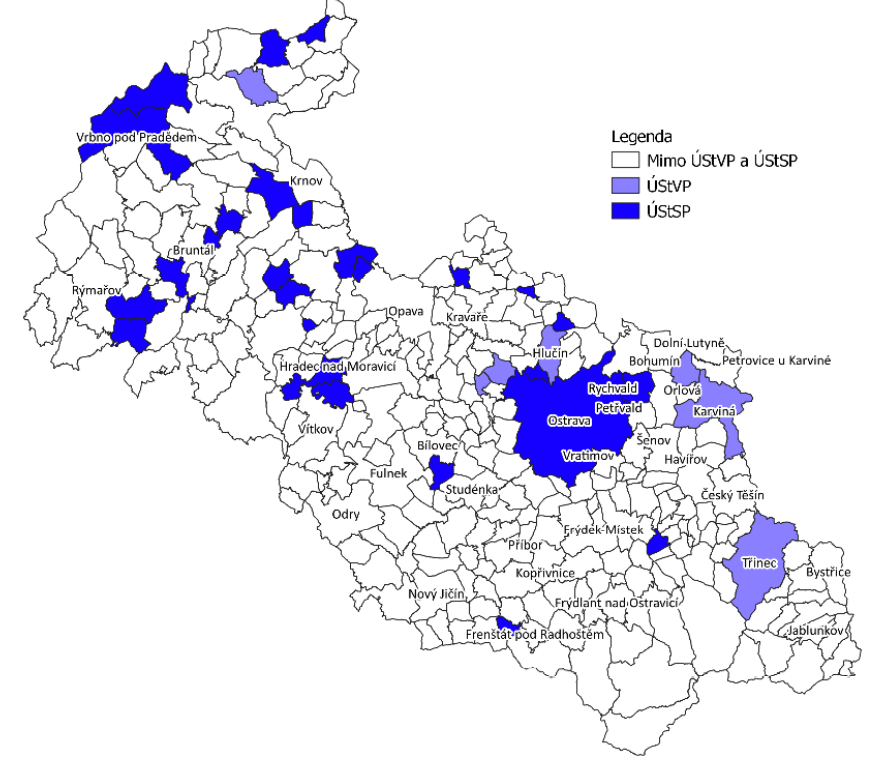 ANO
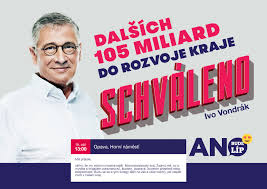 KDU- ČSL
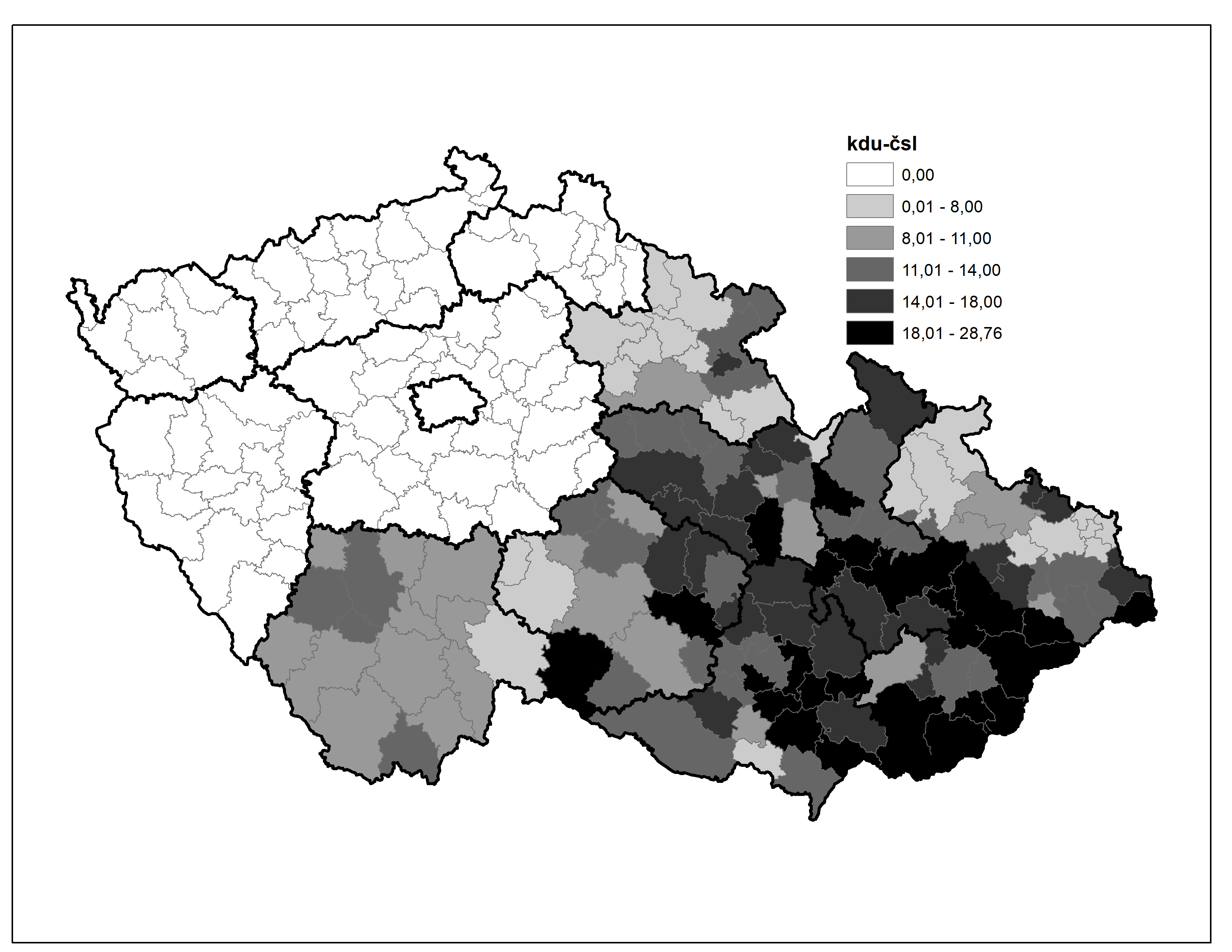 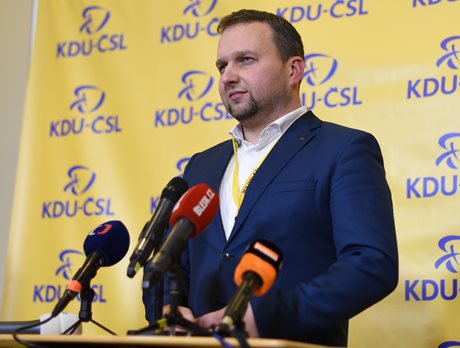 KDU-ČSL a krajské volby
KDU – ČSL: penalizační efekt
KDU-ČSL
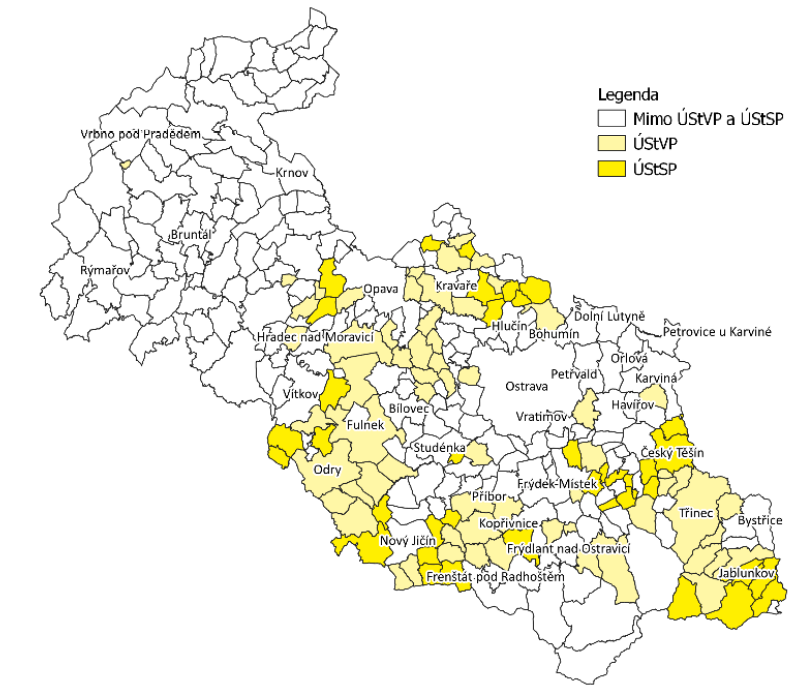 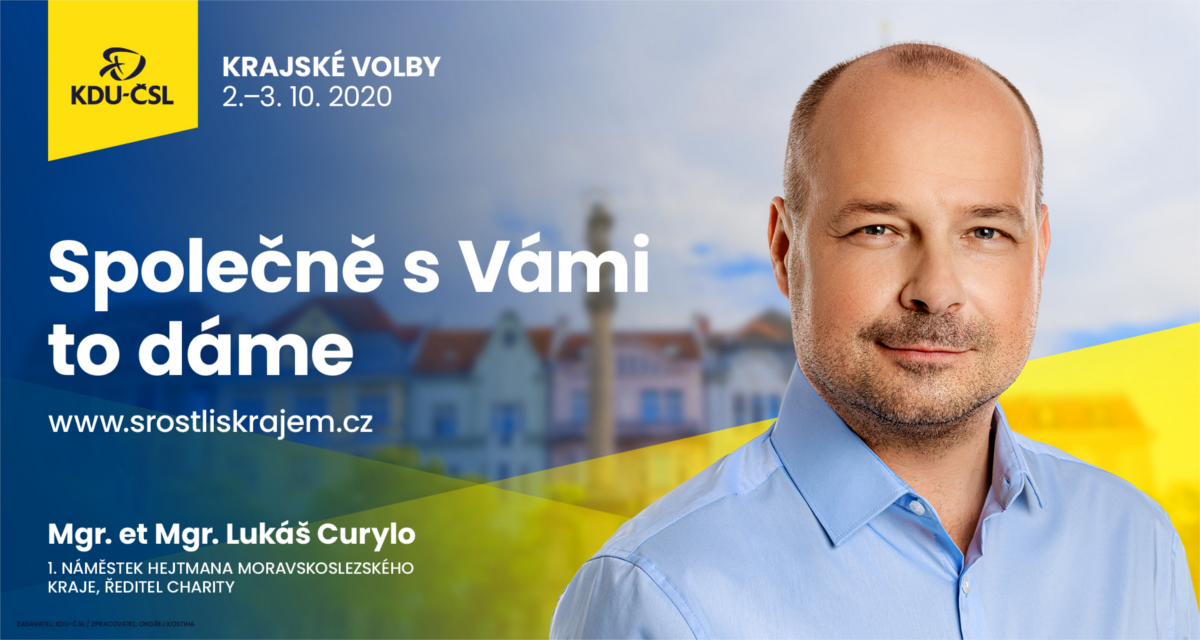 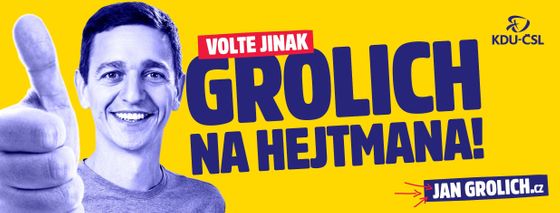 KDU-ČSL
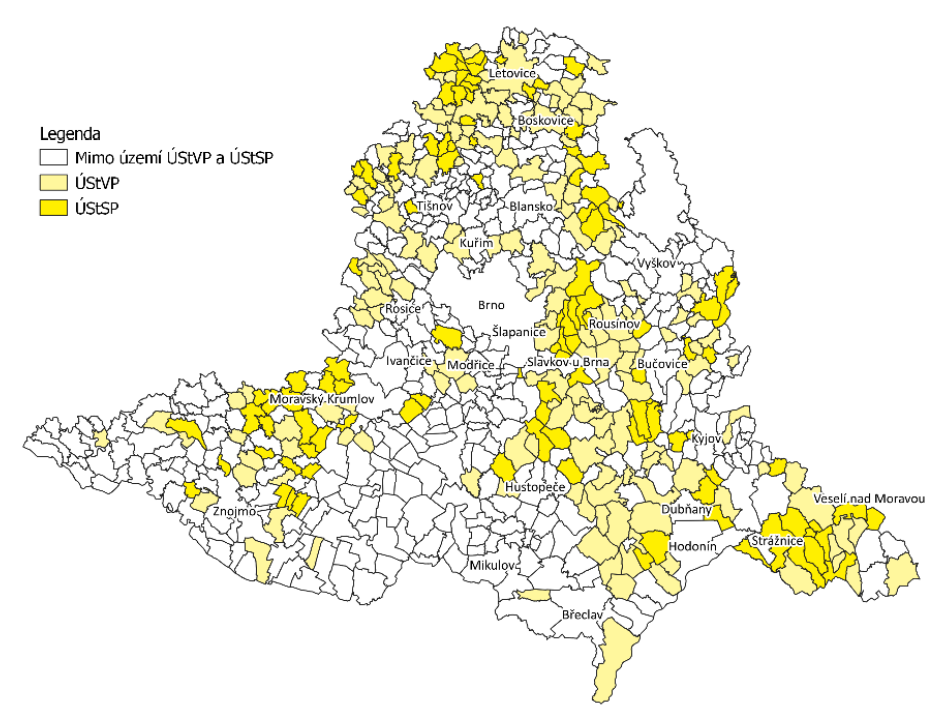 ČSSD
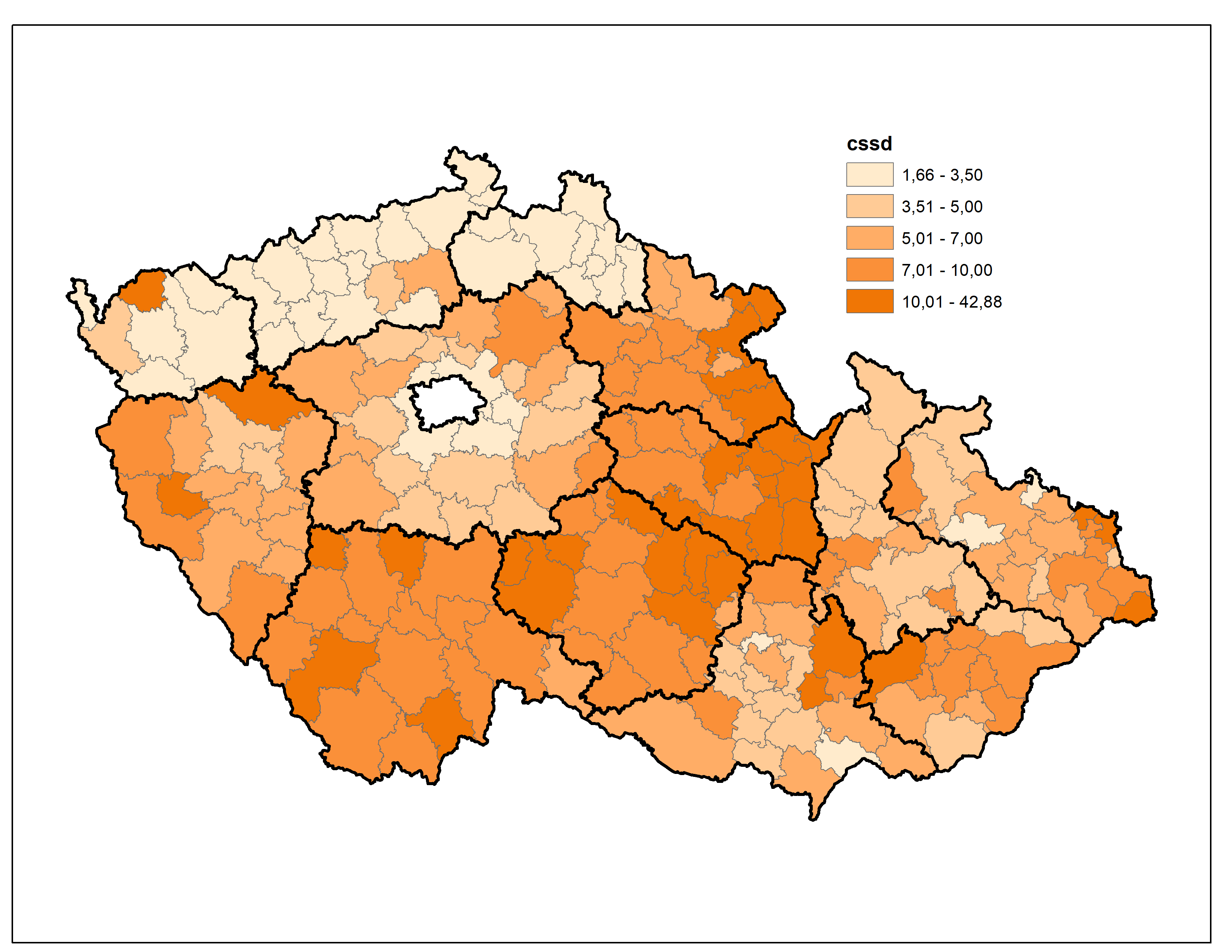 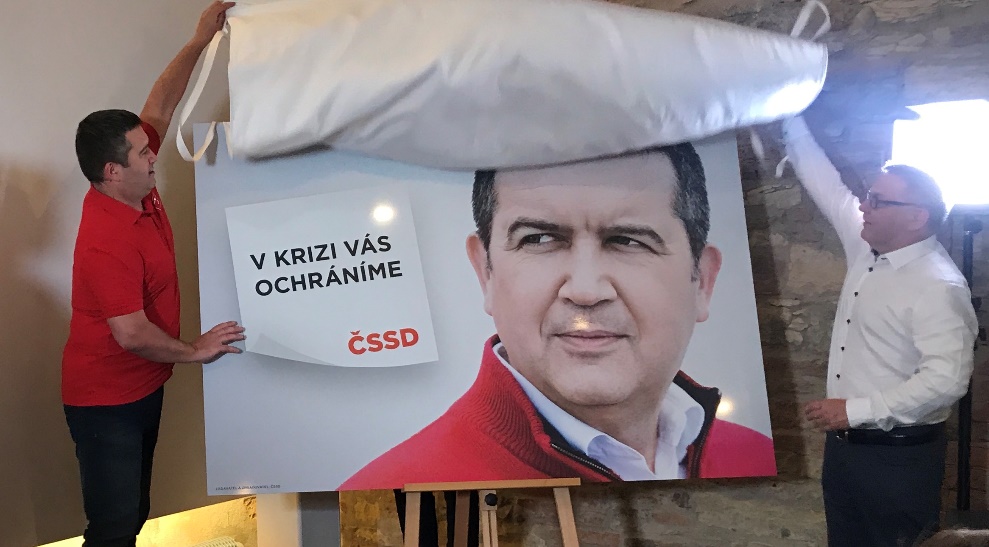 ČSSD a krajské volby
Penalizační efekt ČSSD
ČSSD
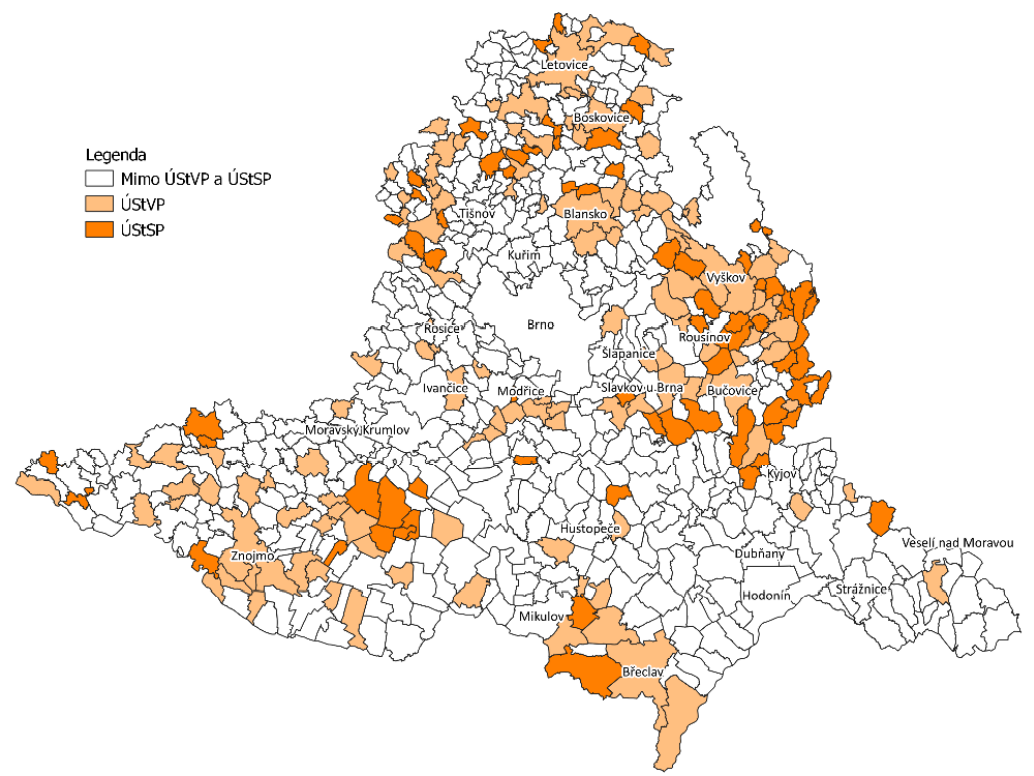 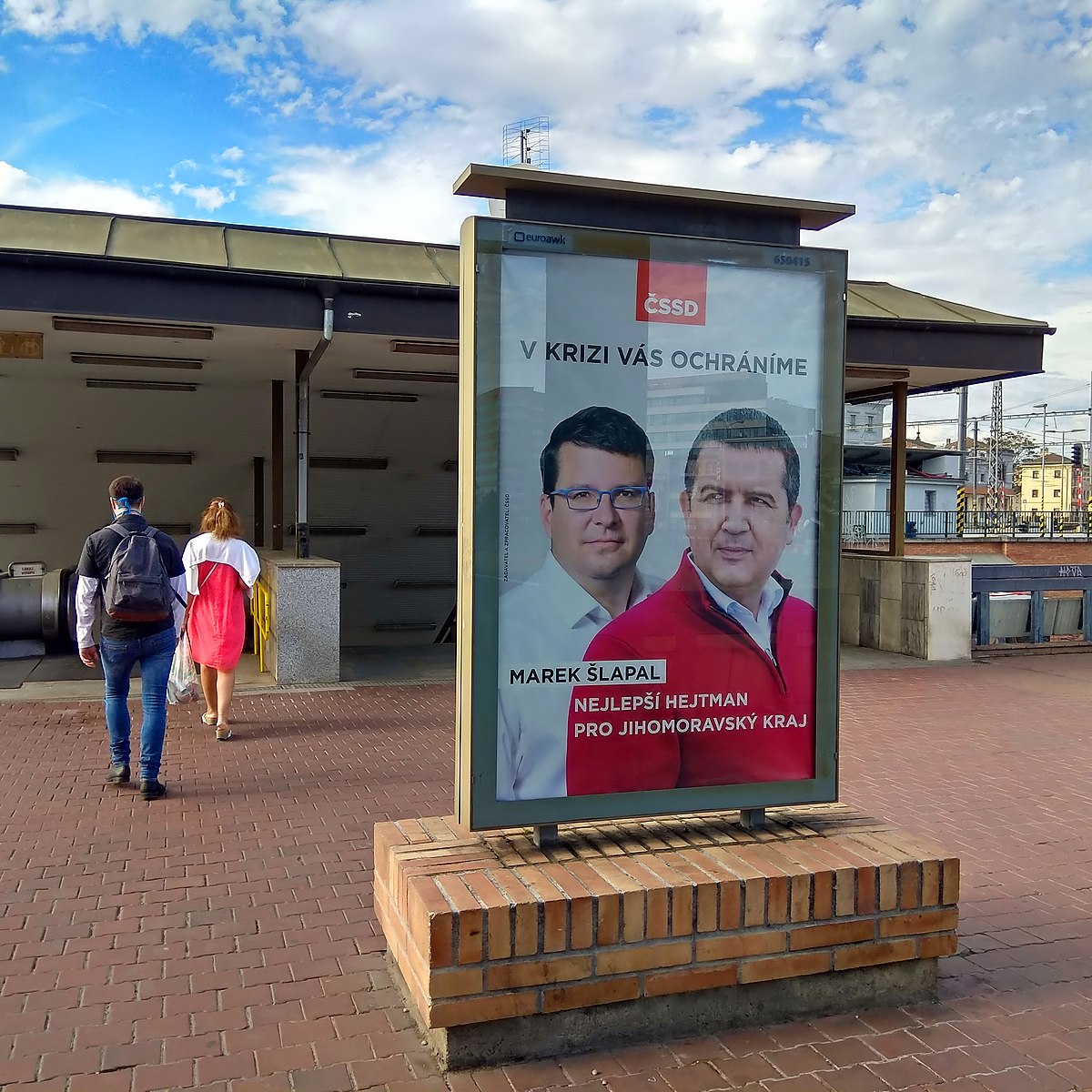 ČSSD
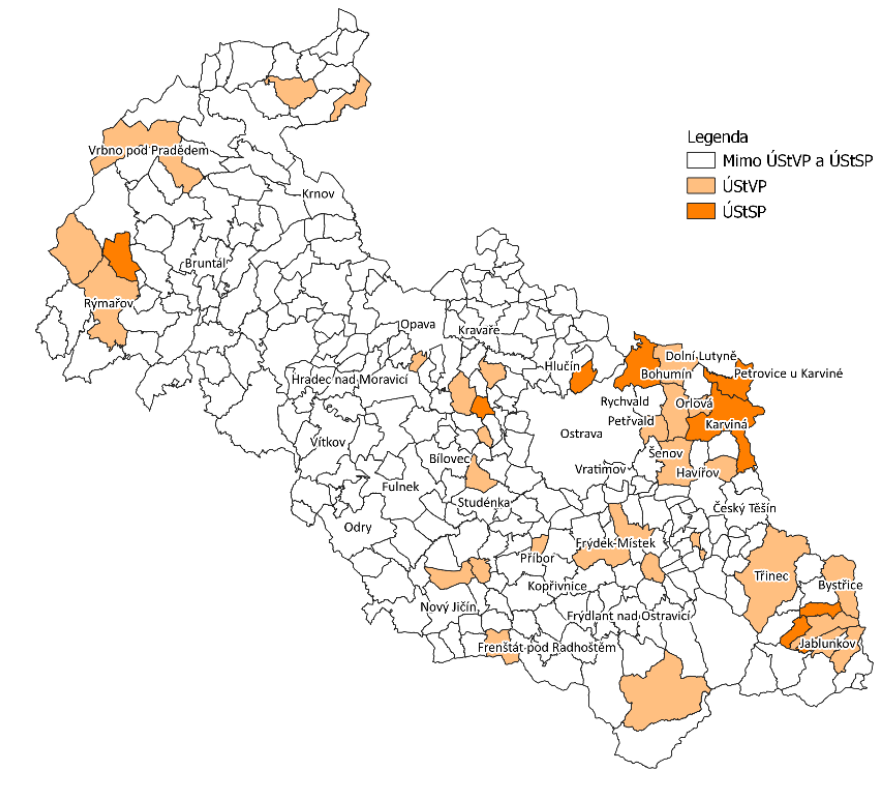 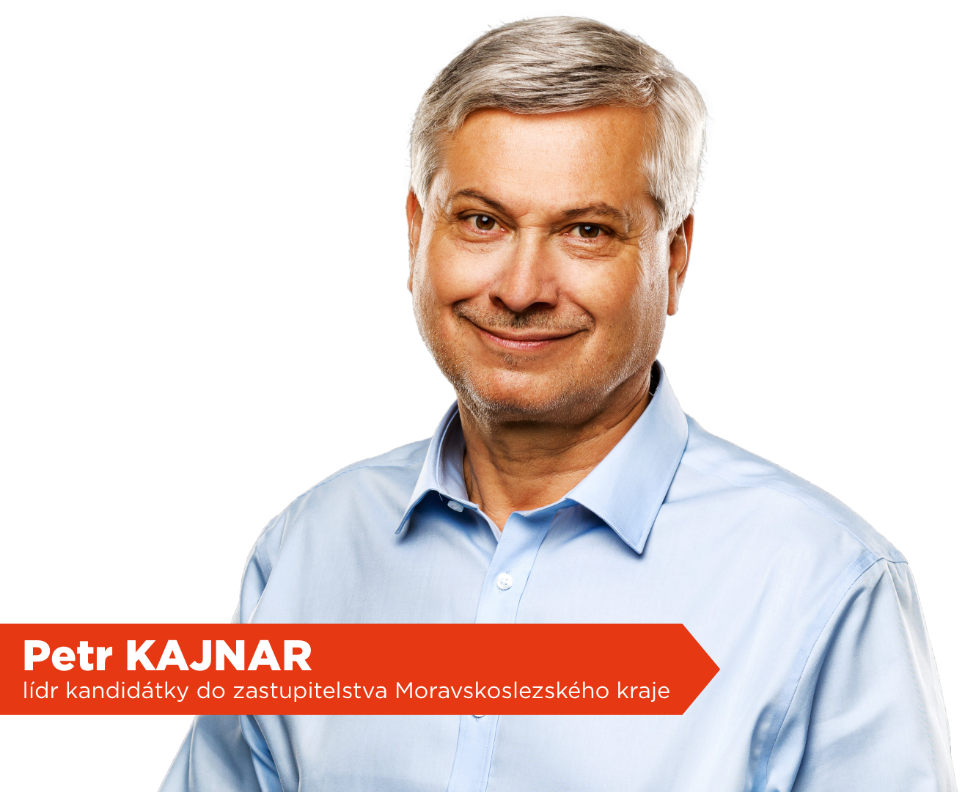 ODS
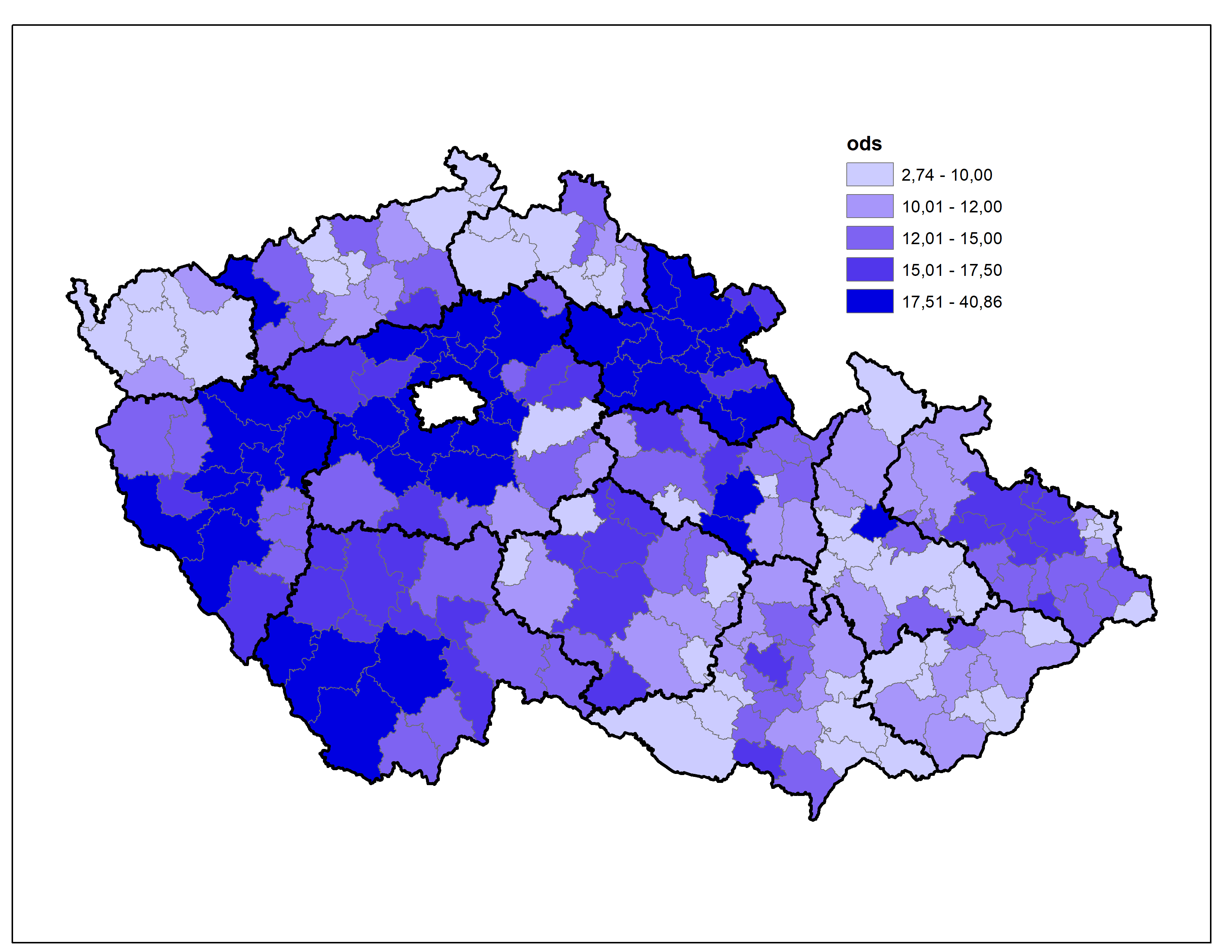 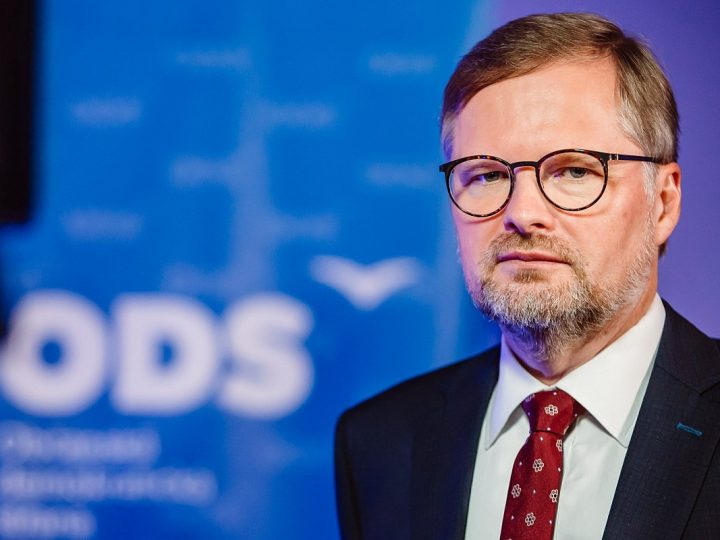 ODS a krajské volby
ODS – penalizační efekt
ODS
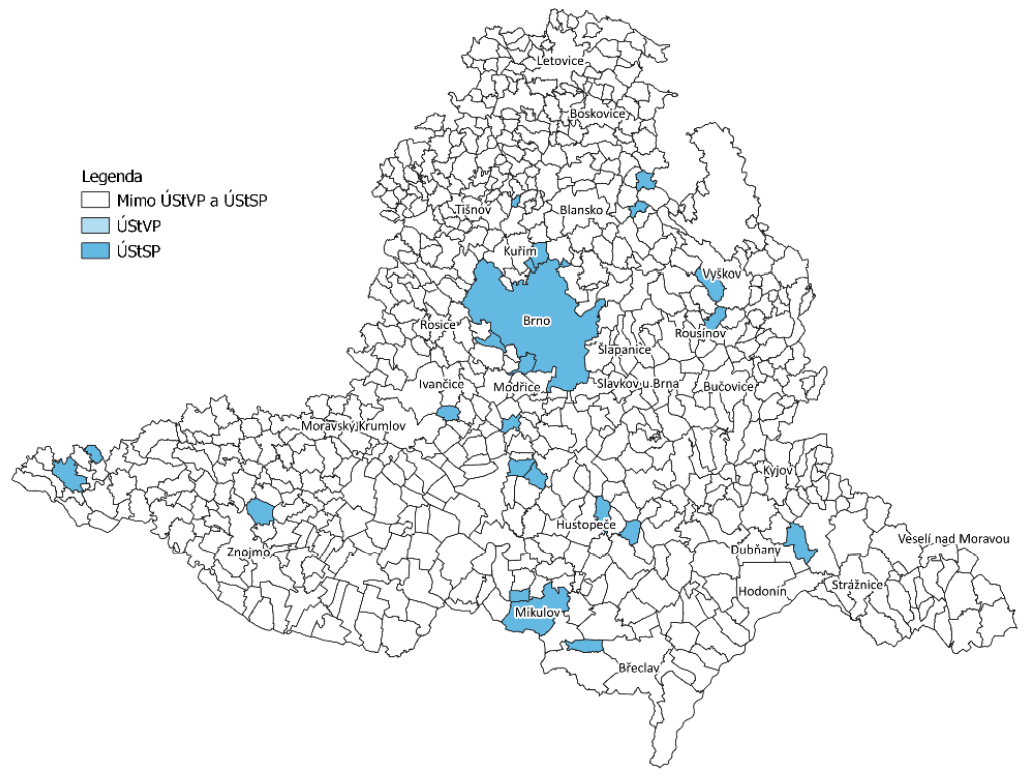 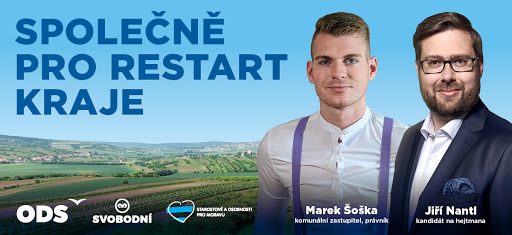 ODS
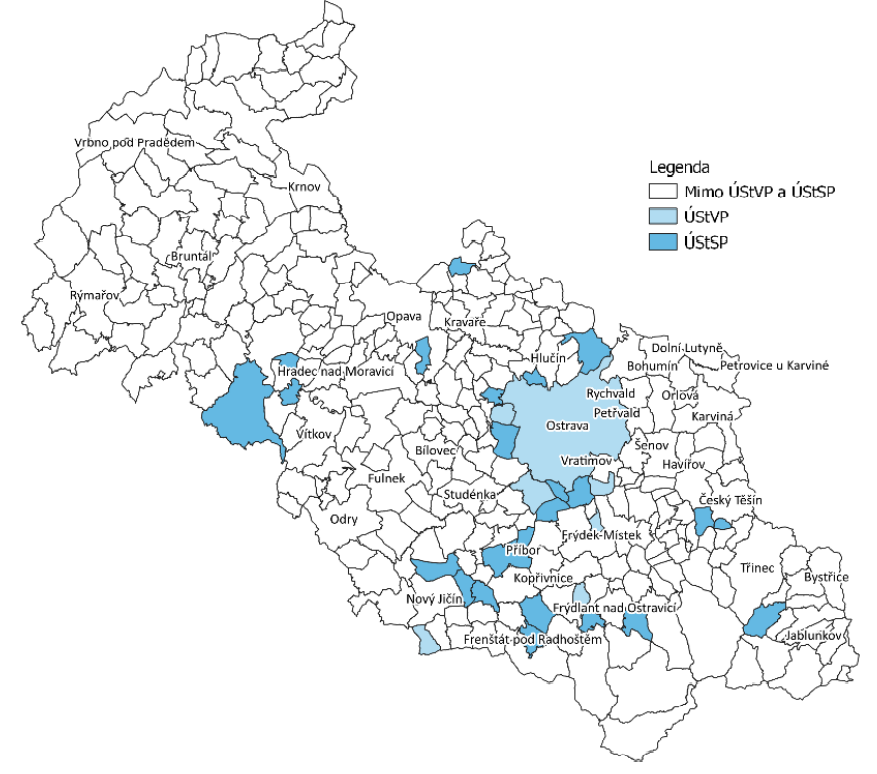 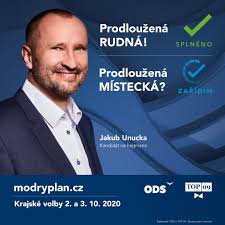 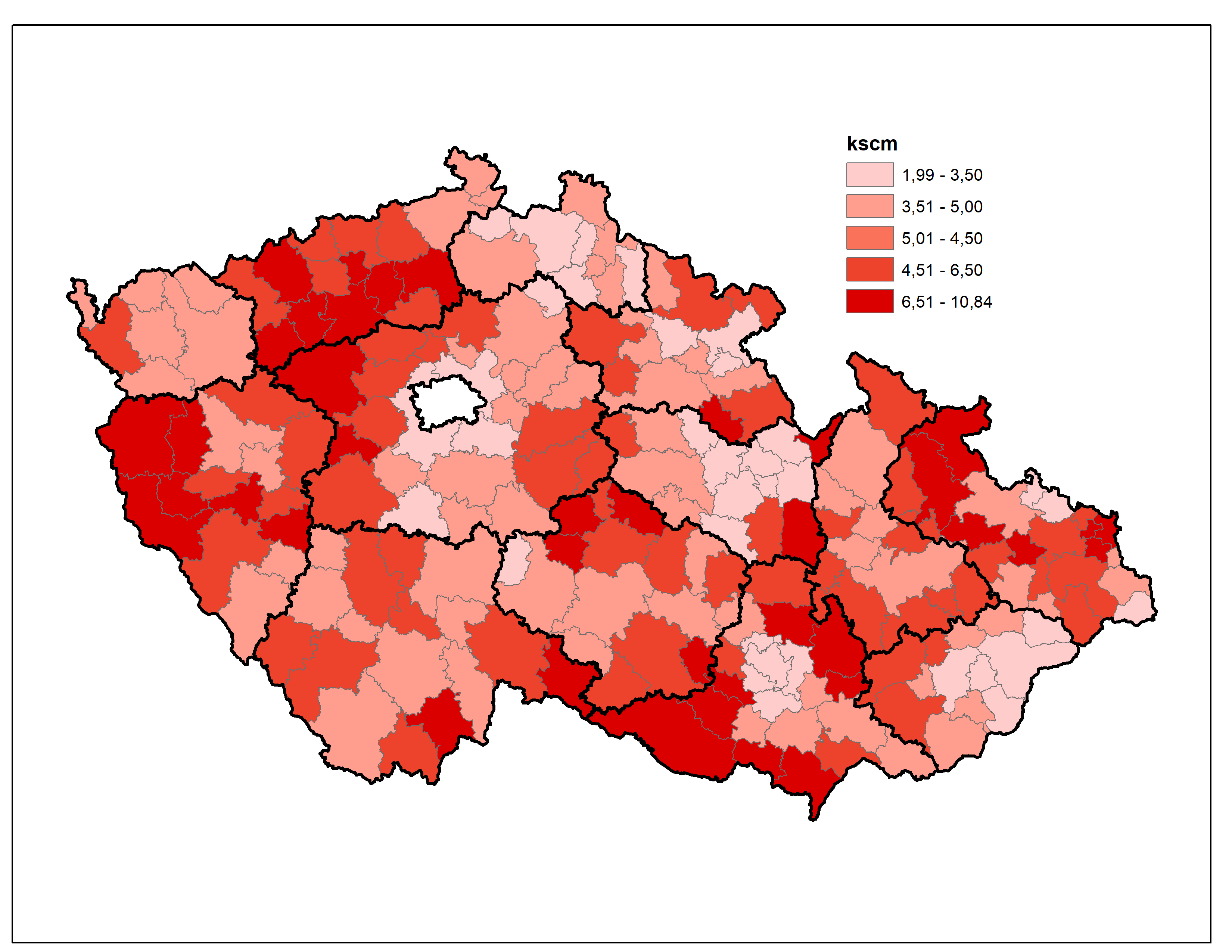 KSČM
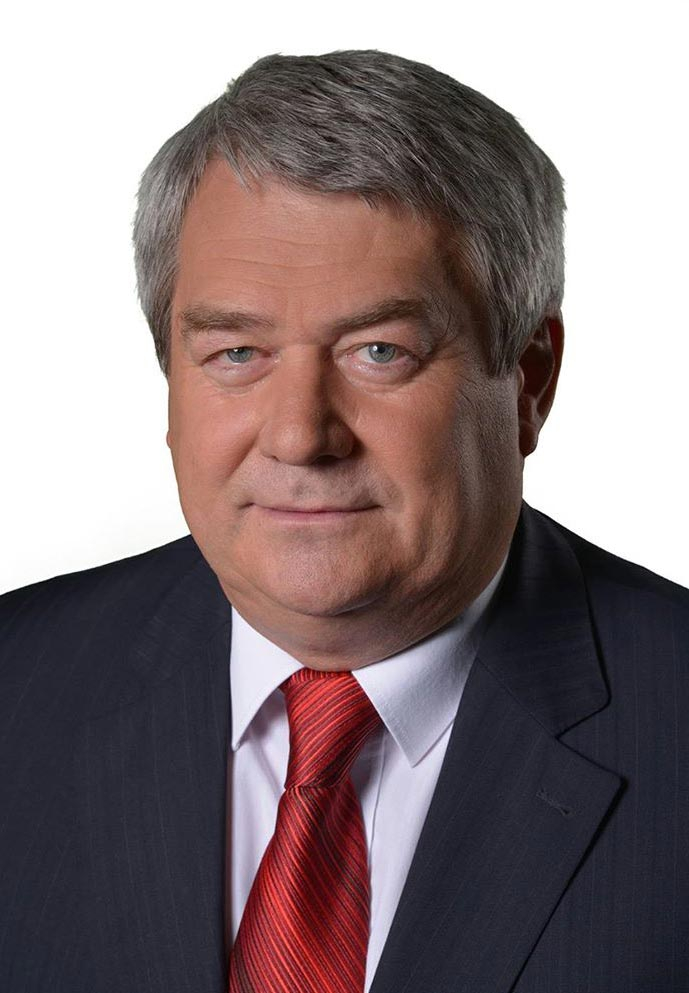 KSČM a krajské volby
KSČM – penalizační efekt
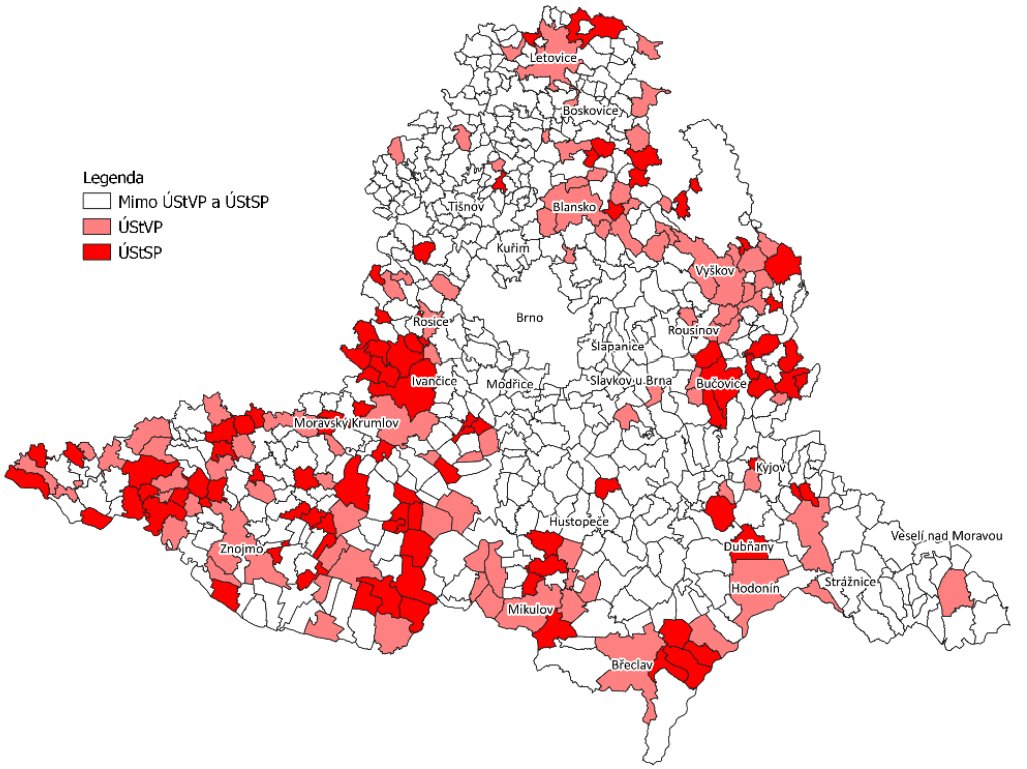 KSČM
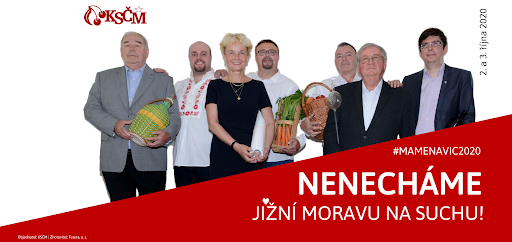 KSČM 2012 – 2020
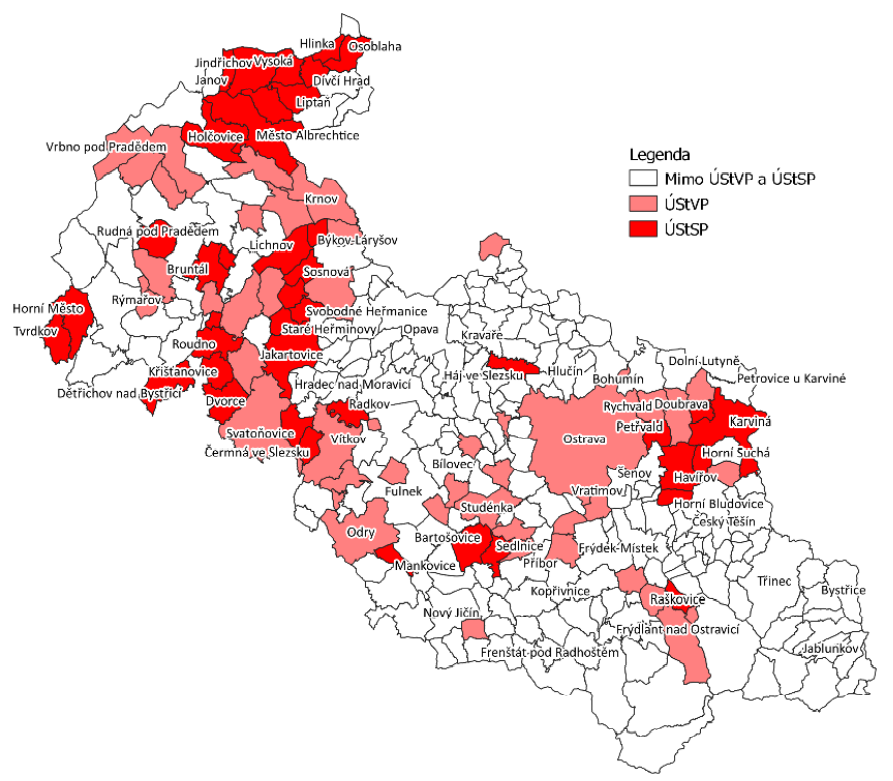 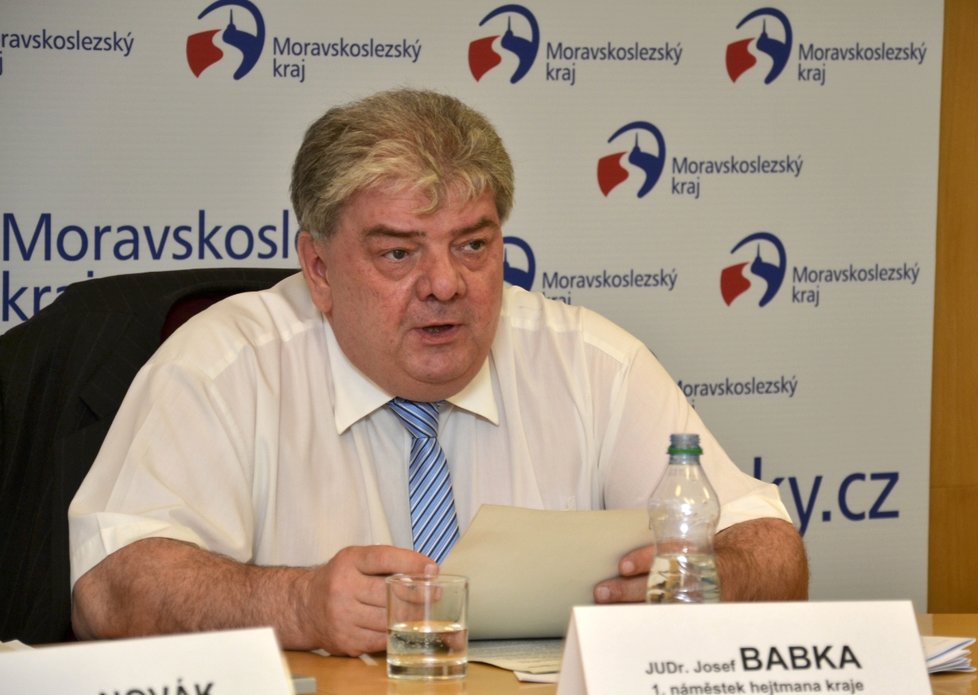 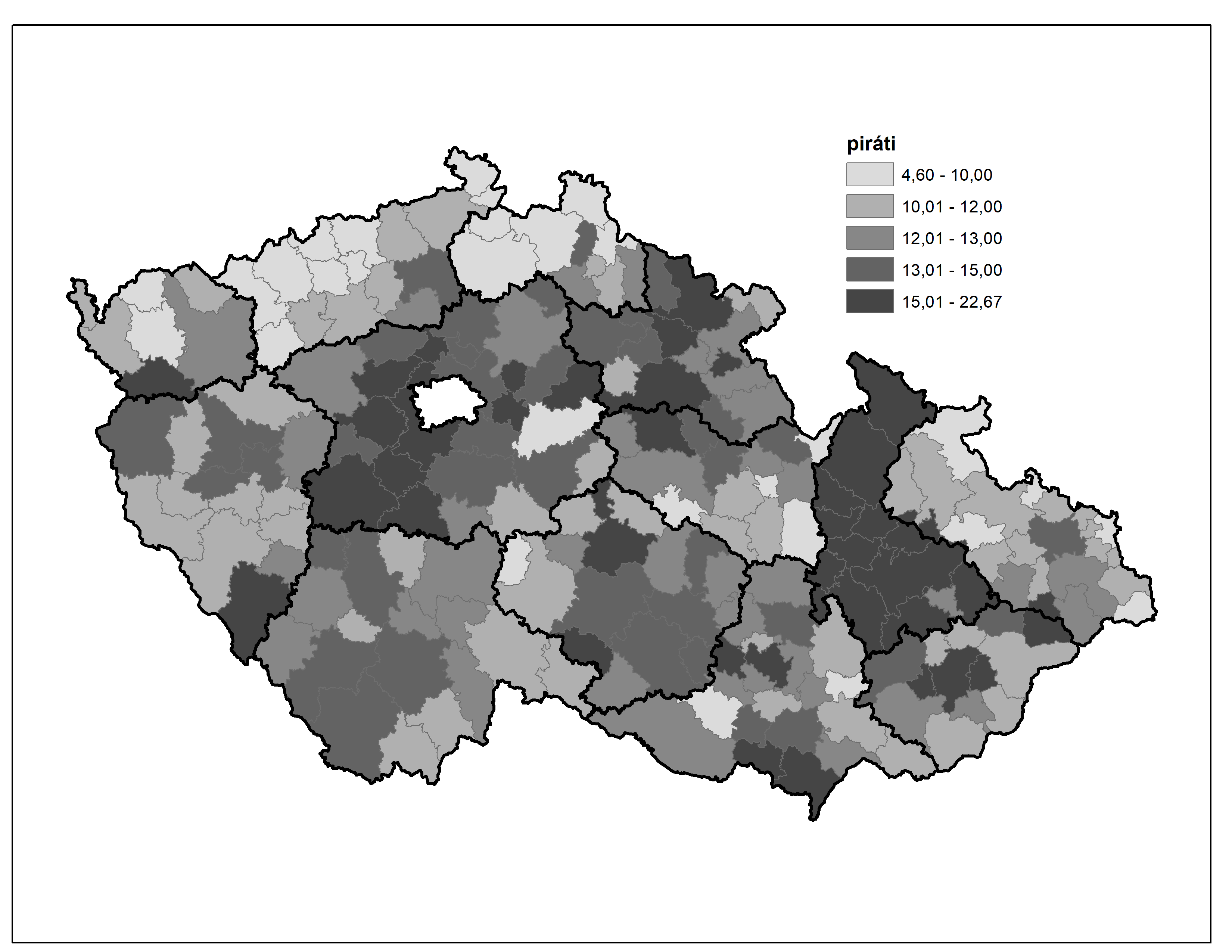 Piráti
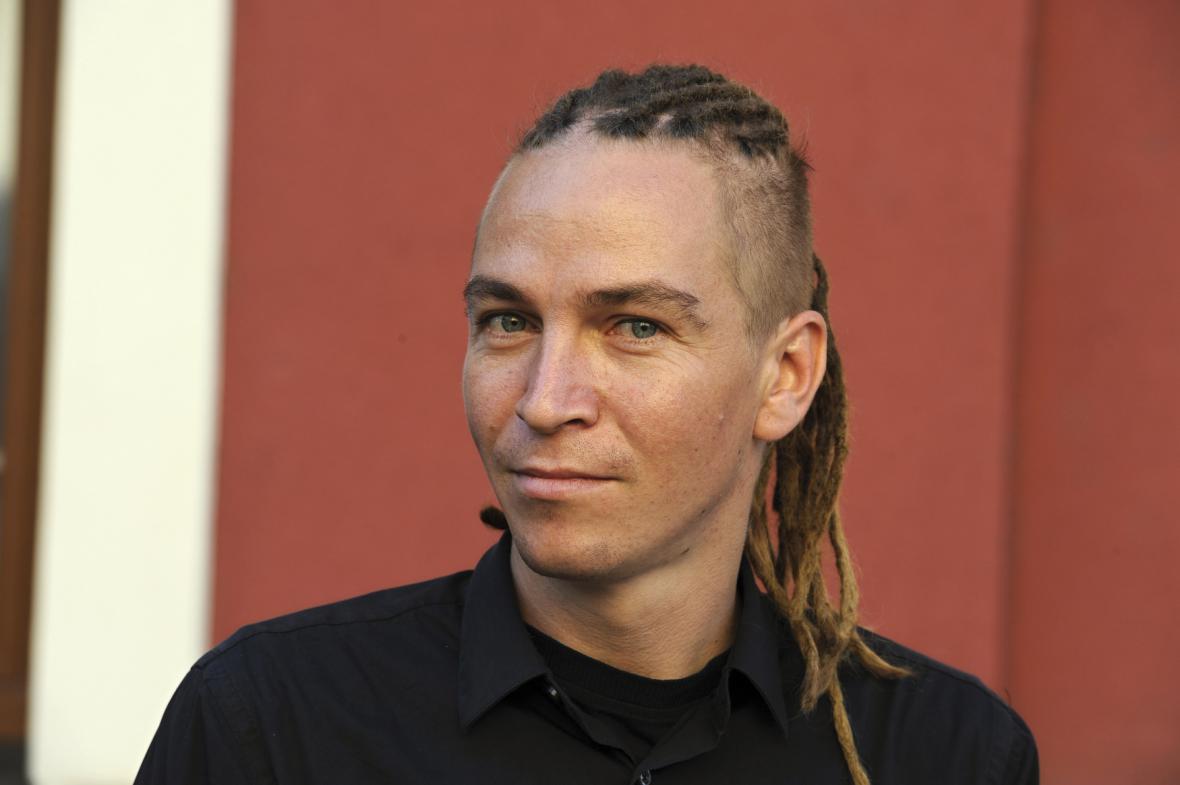 Piráti a krajské volby
Piráti: penalizační efekt
Piráti
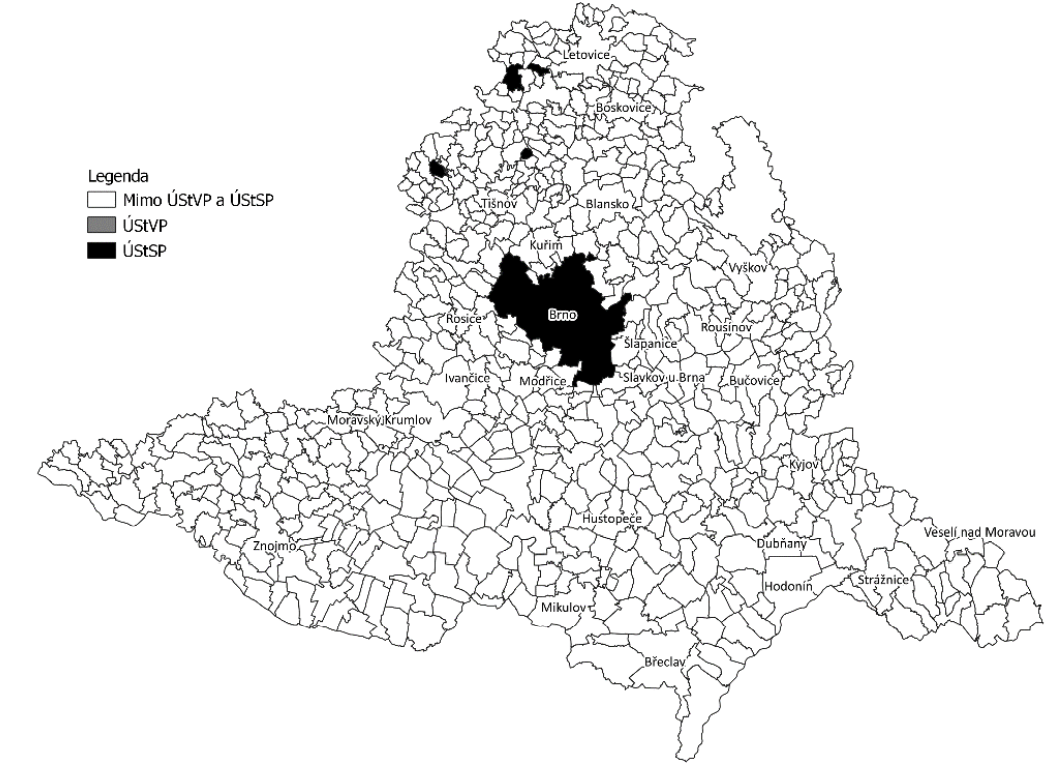 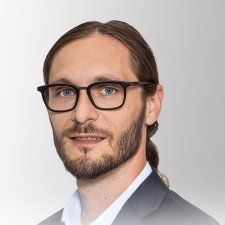 Piráti
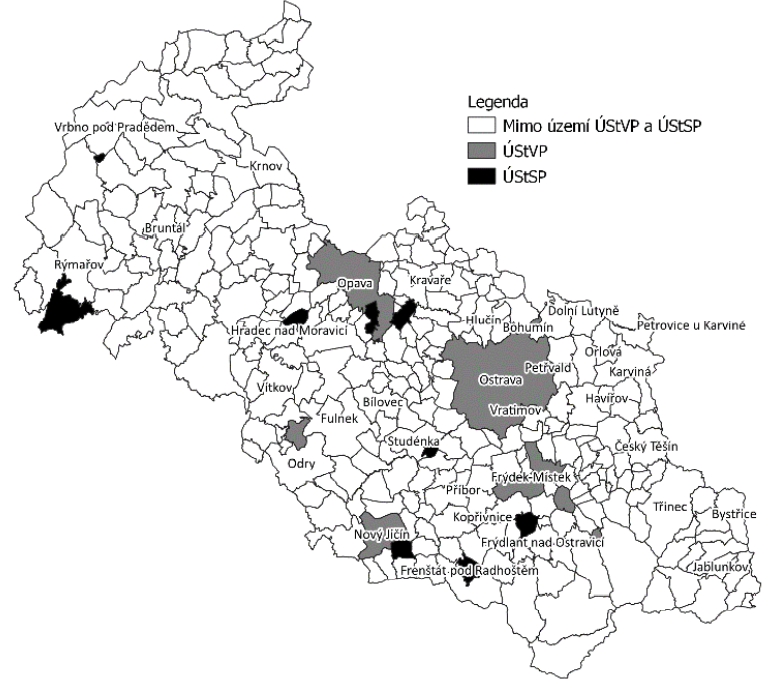 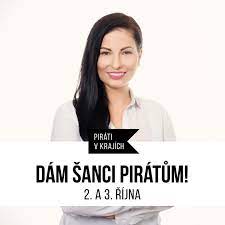 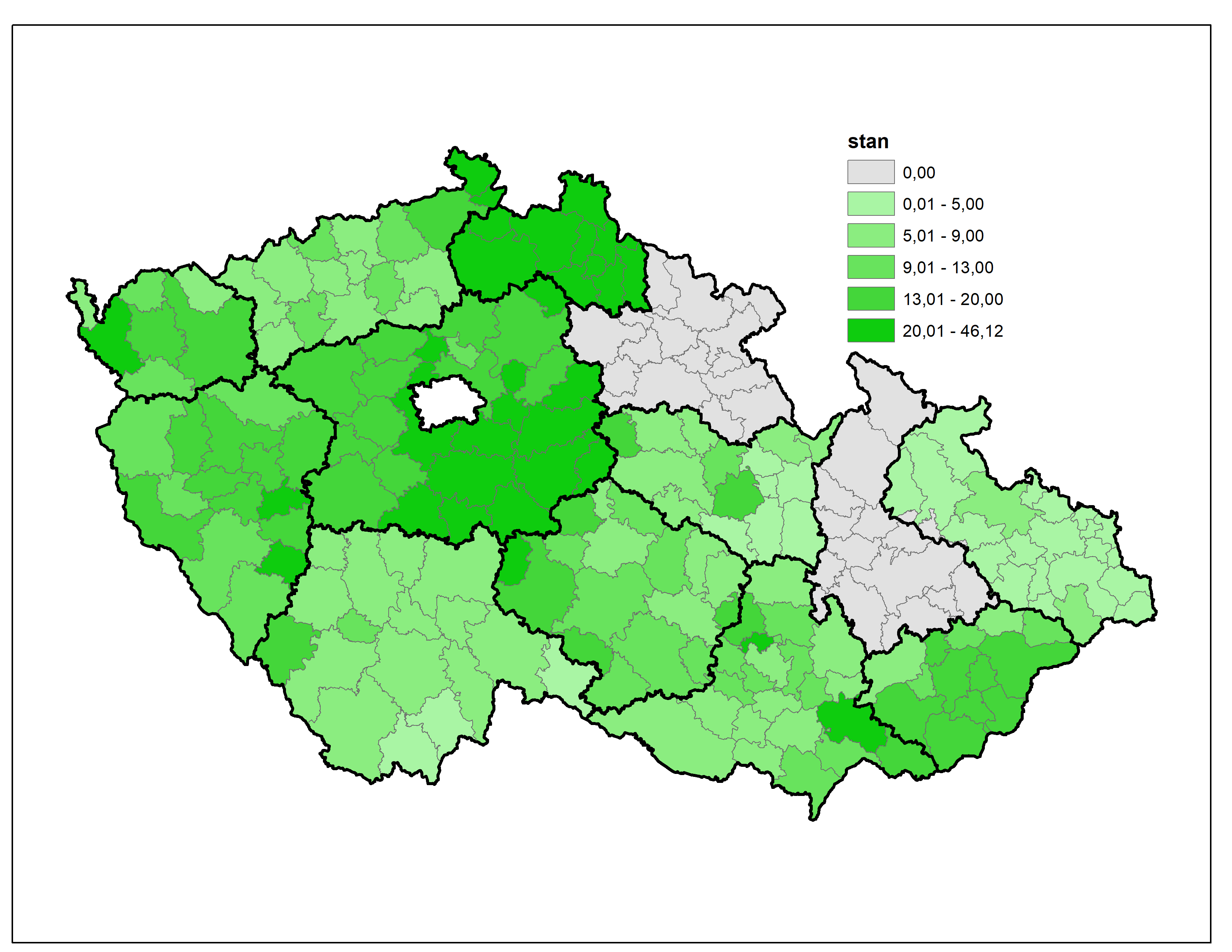 STAN
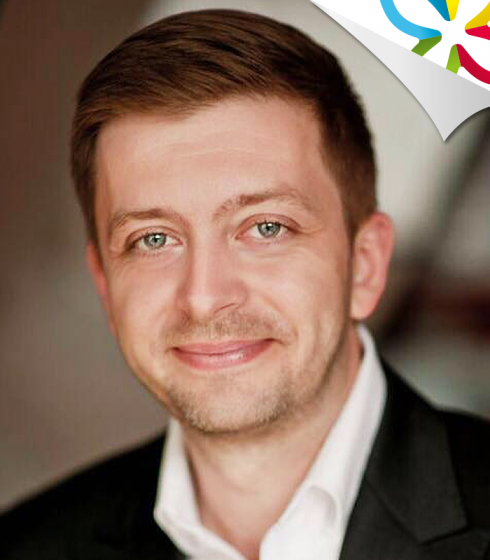 TOP09/STAN a krajské volby
[1
Penalizační efekt TOP09 a (STAN)
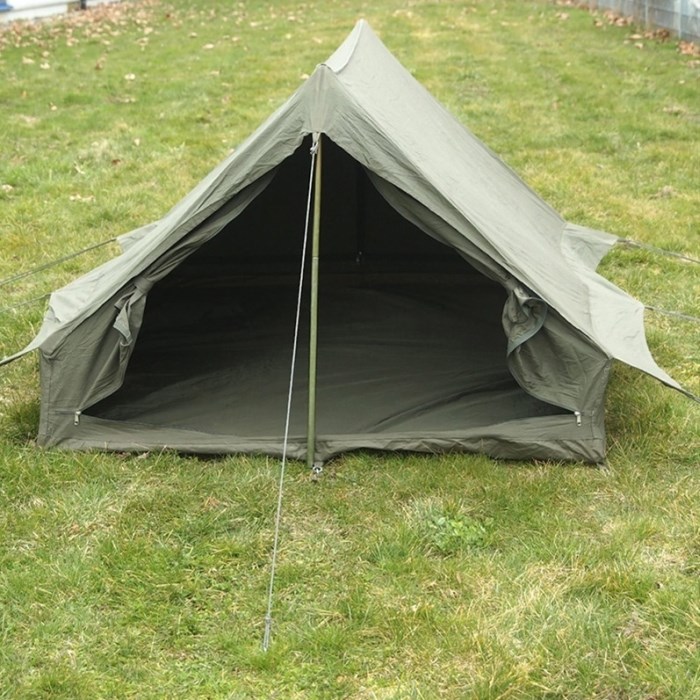 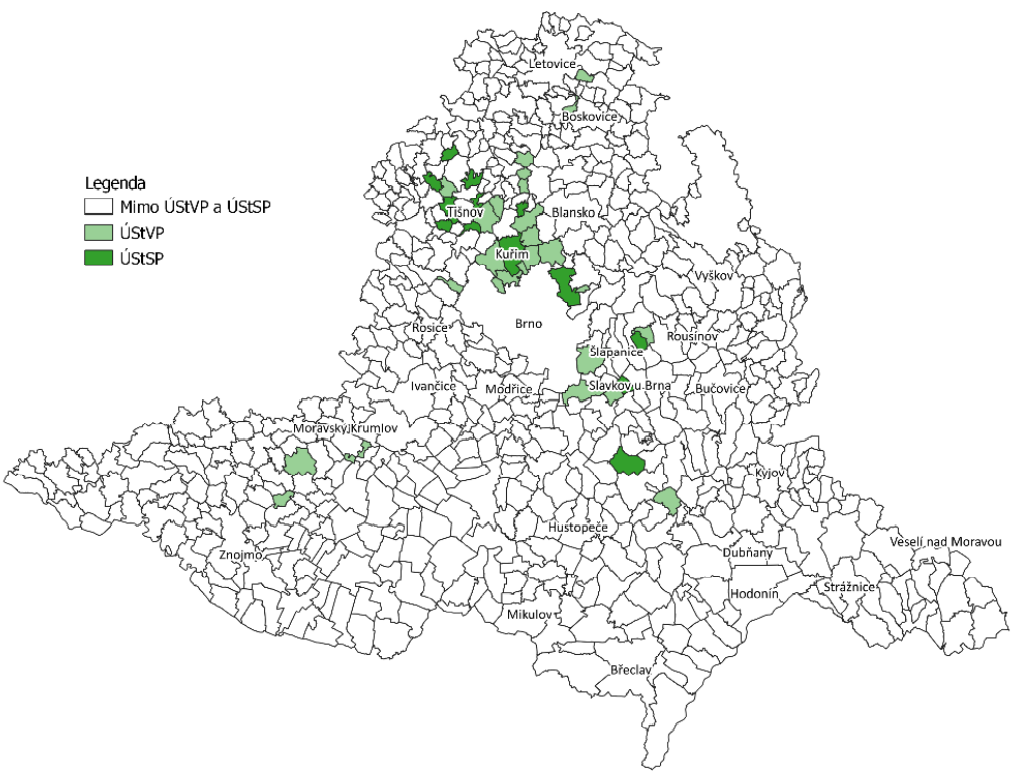 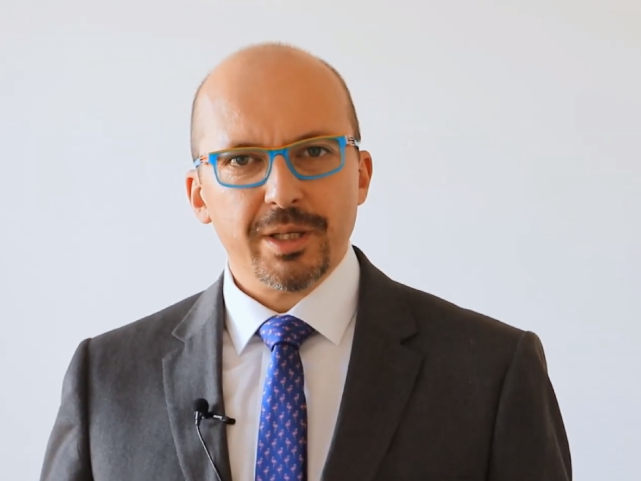 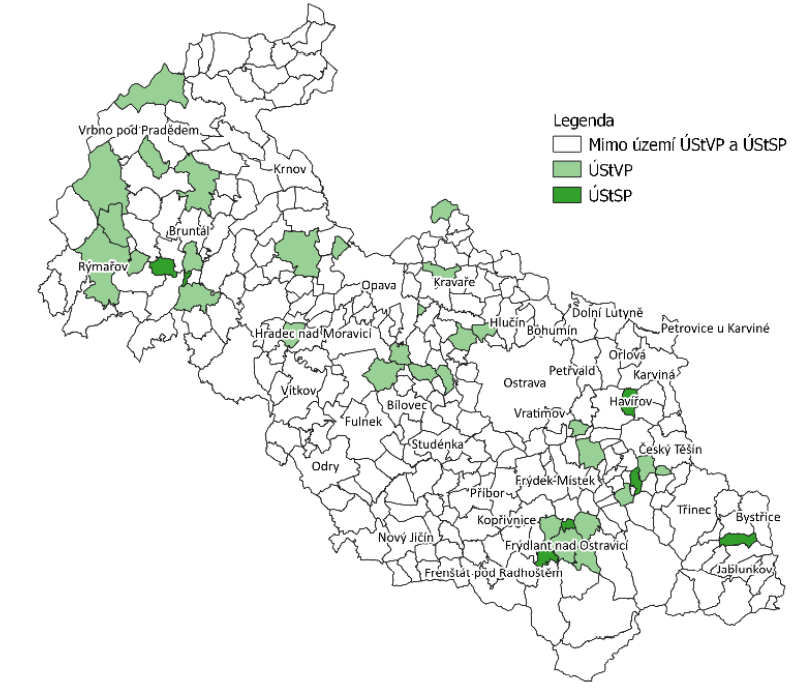 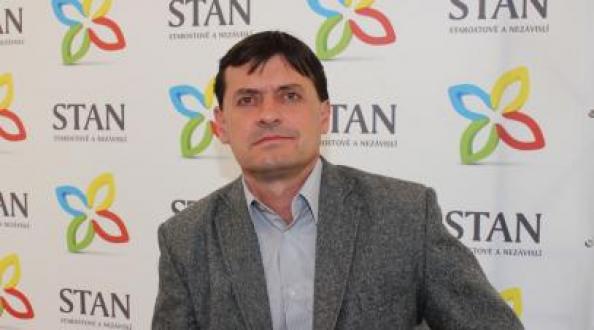 TOP09 – Zelení
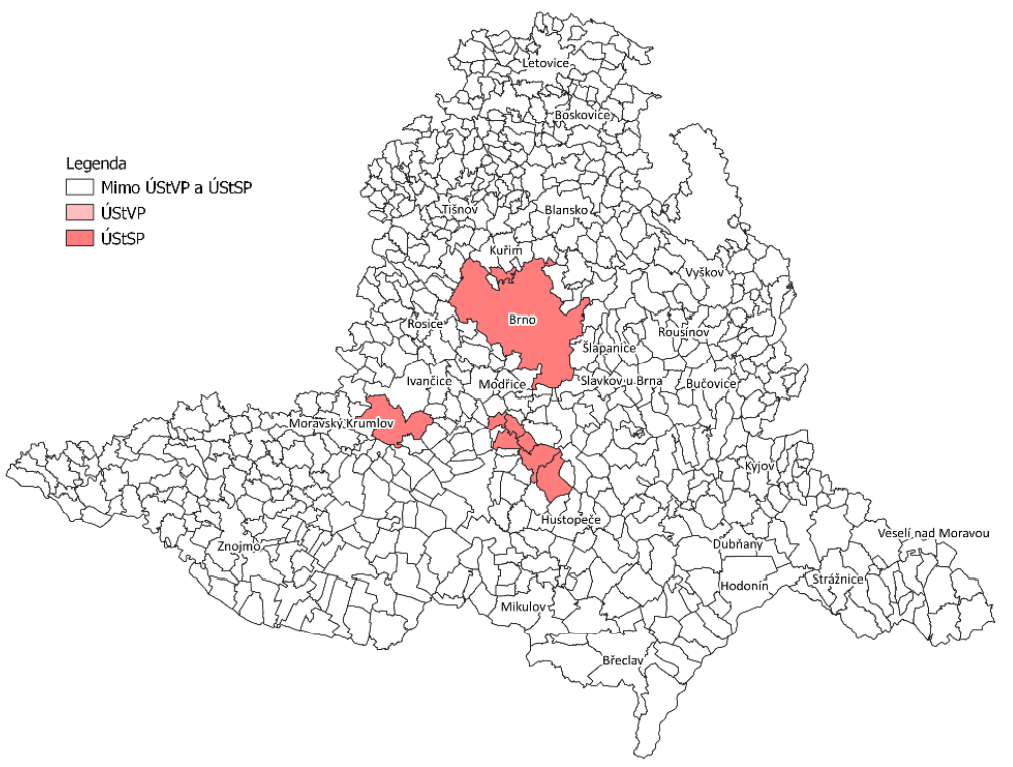 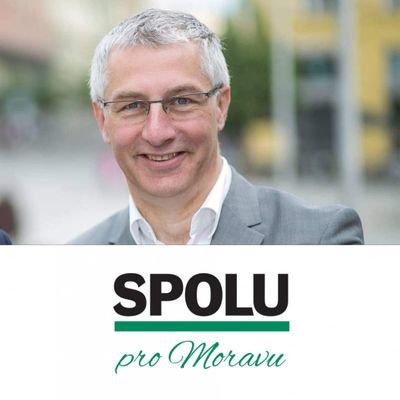 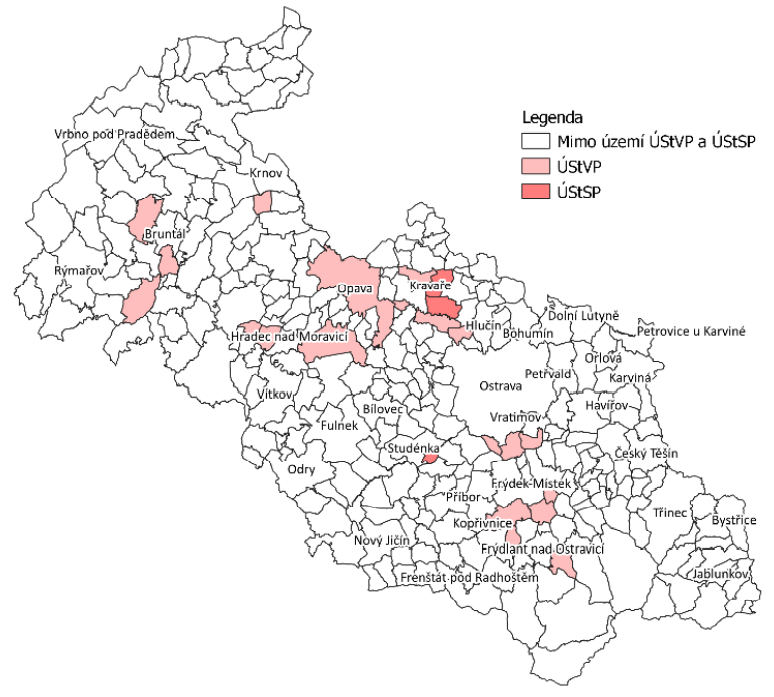 TOP09
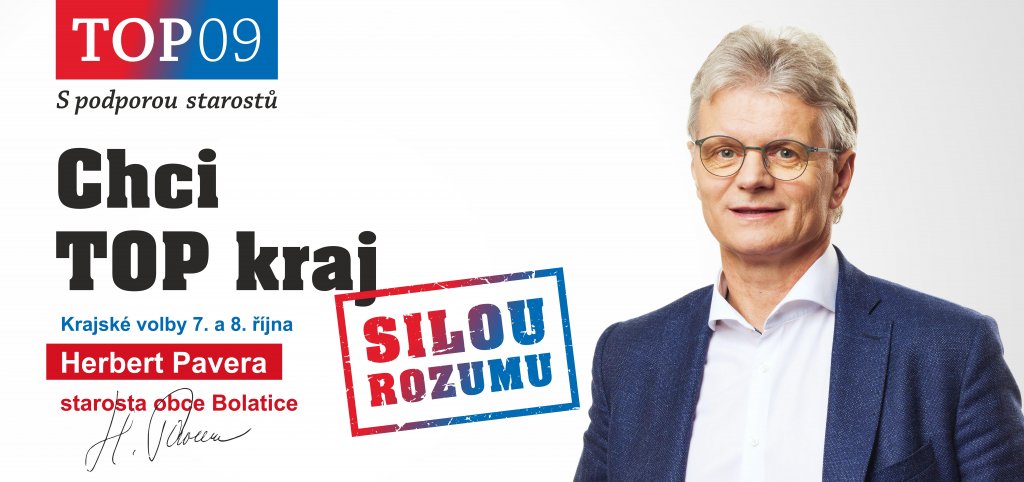 Populisté, marketingové strany  a krajské volby
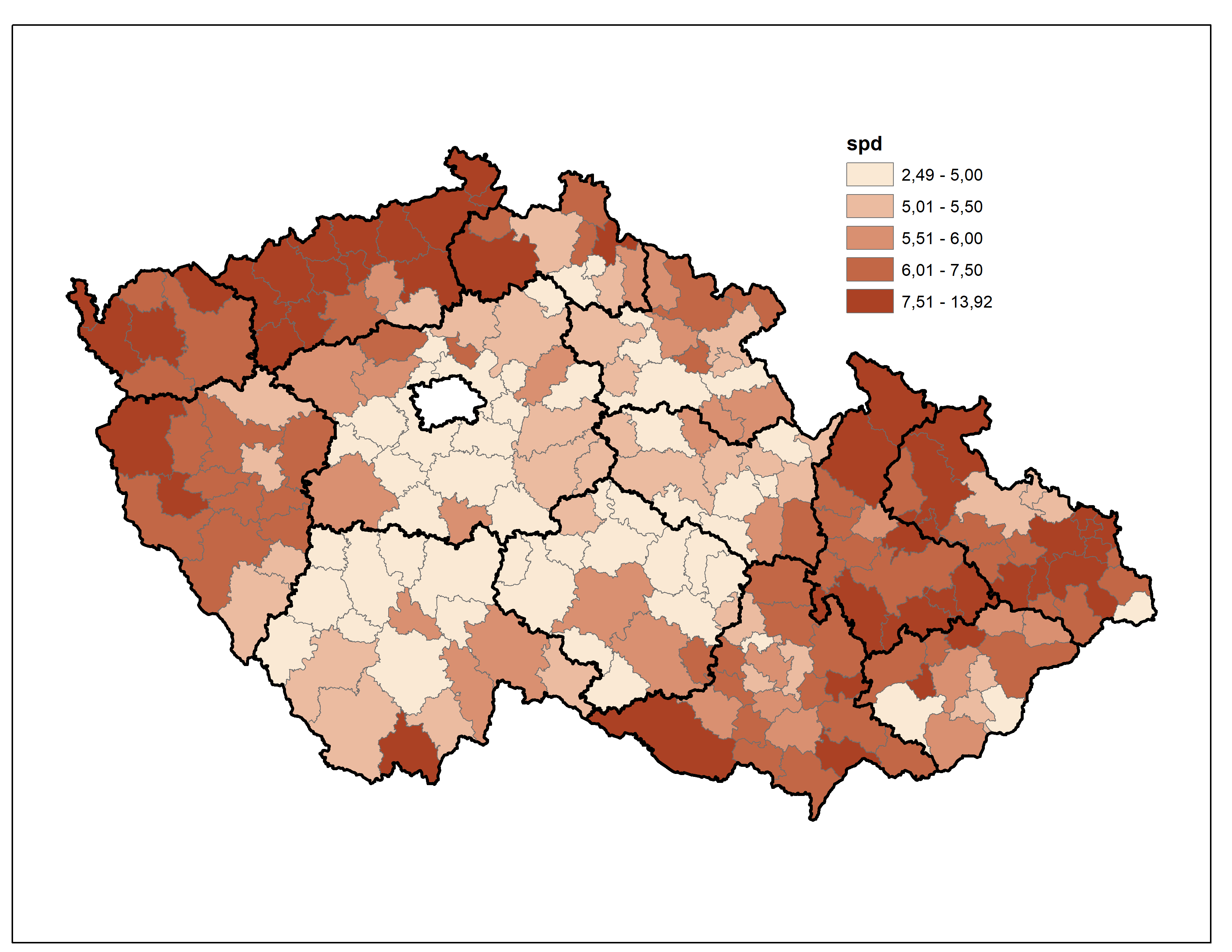 SPD
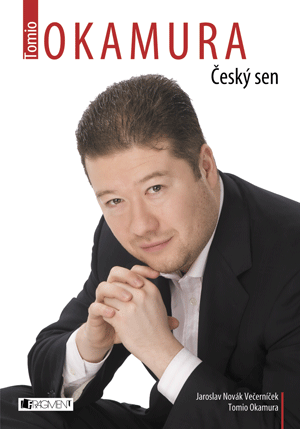 SPD: penalizační efekt
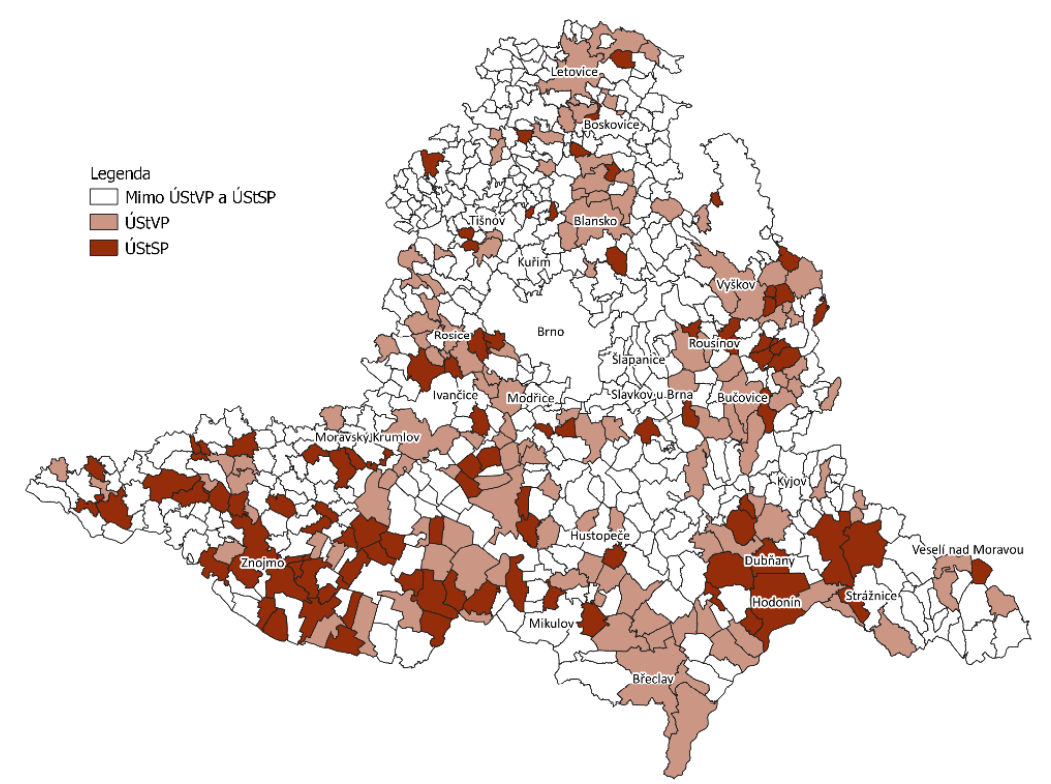 SPD
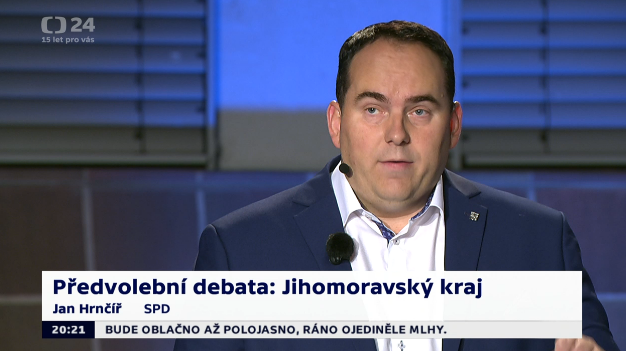 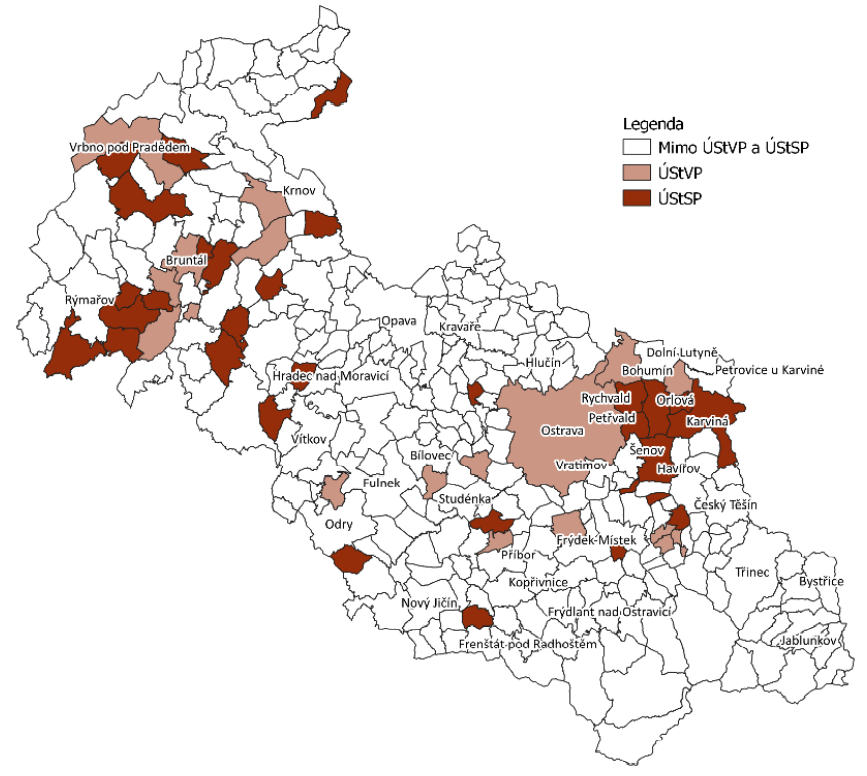 SPD
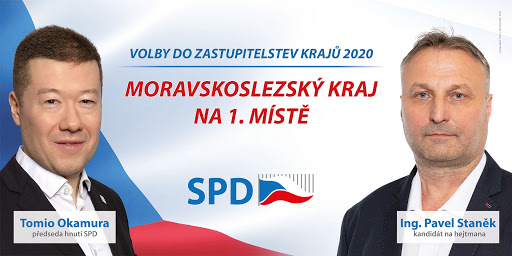 Volební účast 2020
Volební účast – Moravskoslezský kraj  2012 – 2020
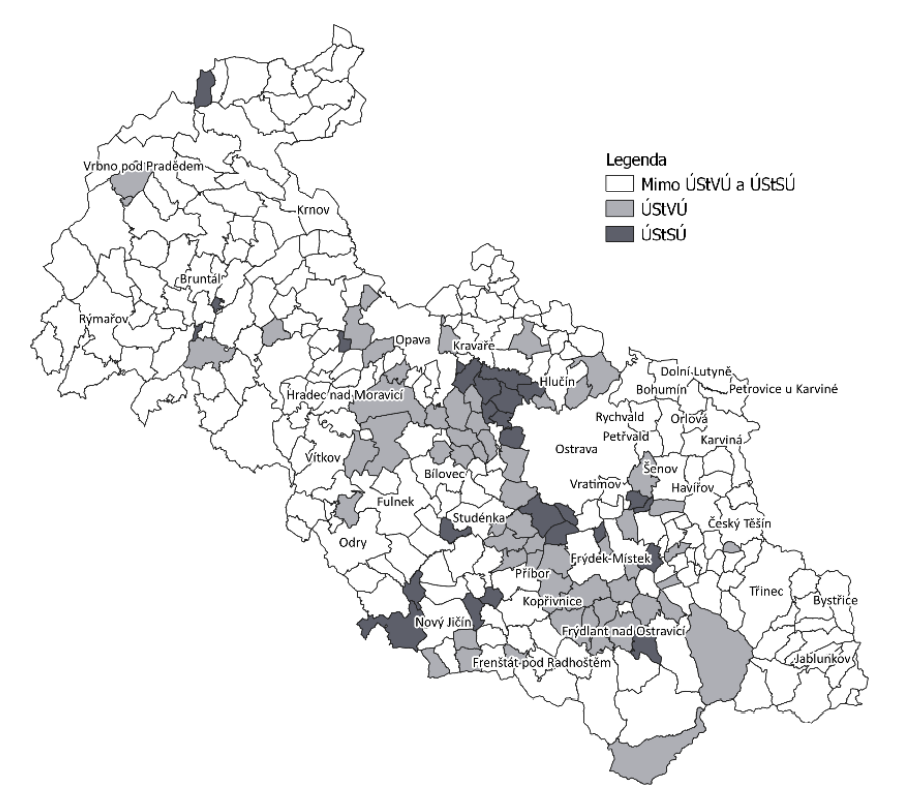 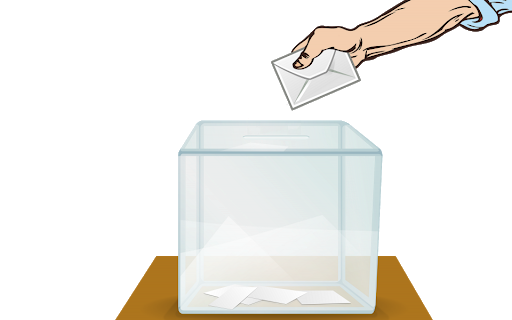 Volební účast – Jihomoravský kraj 2012 – 2020
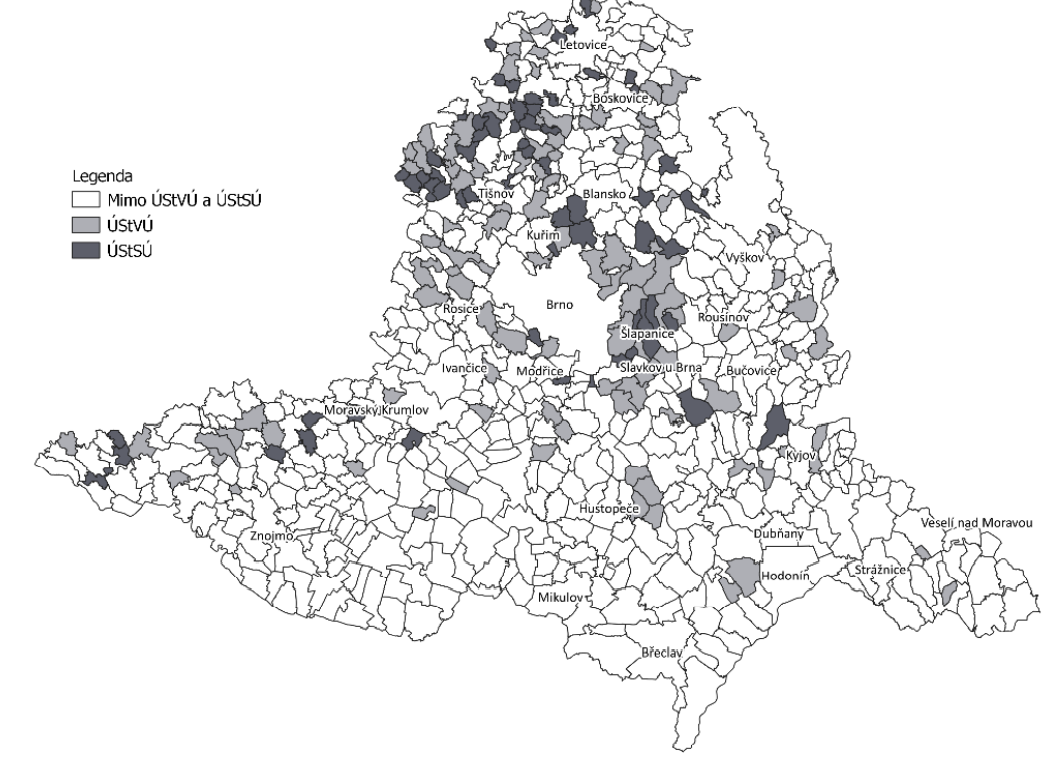 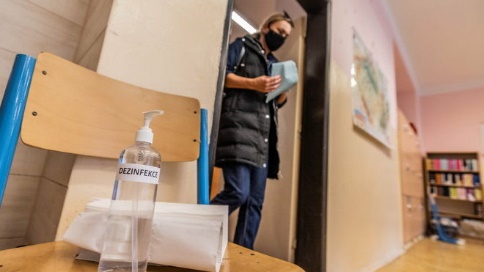 Závěrem
Krajské volby – celostátní volby s nižší účastí 
2020: 37,95 a 2017: 60,84
Různé indikátory různě důležité v různých krajích  
VŠ: ODS, STAN, Piráti, „KDU“/KSČM+SPD
Nezaměstnanost: KSČM, SPD+SPO
Katolíci: KDU-ČSL/KSČM (ANO + Okamura)  
Periferie/centrum, administrativní centra